Workshop Encuesta
Bravo Consulting Group Inc.
Agenda
Martes 17 Septiembre 	Entrenamiento Encuesta   
Teoría Encuesta y Conteos 	01:00 p.m.-  03:00  p.m.   	SCB y PUMA
Encuesta Práctica		03:00 p.m. – 05:00  p.m.	PUMA
Ajustes evaluaciones encuesta	05:00 p.m. – 07:00  p.m.	PUMA
Miércoles 18 Septiembre	Encuesta
Encuesta Tegucigalpa		08:00 a.m.-  04:00 p.m.		TM’s Tegu.
Demográficos			08:00 a.m.-  10:00 p.m.		SCB & Claudia
 Encuesta San Pedro Sula		12:00 p.m.-  05:00 p.m.		TM’s SPS. 
Desplazamiento a SPS		11:00 a.m.-  03:00 p.m.		SCB y Claudia.
Revisión – SPS.		04:00 p.m. - 07:00 a.m.	 	SCB, TM’s
Jueves 19 Septiembre	Encuesta
Encuesta Tegucigalpa		08:00 a.m.-  04:00 p.m.		TM’s Tegu.
Encuesta San Pedro Sula		08:00 a.m.-  04:00 p.m.		TM’s SPS.
Revisión – SPS.		08:00 p.m. - 02:30 a.m.	 	SCB, Claudia,TM’s
Viernes 20 Septiembre	Revisión, Planificación y Cierre
Demográficos			08:00 a.m.-  10:00  p.m.	SCB y Claudia
Entrega y Revisión – Tegu.		10:00 a.m. - 05:00 p.m.	 	SCB, TM’s
Planificación Foráneos		05:00 p.m. - 07:00 p.m.	 	SCB, TM’s
Introducción – 30 Minutos
Capacitación y revisión del formulario de encuesta  - 3 Horas
TM’s, Network Planner local, etc.
Revisión información – 1 hora
Volúmenes de la competencia
Demográficos, tráficos, etc.
Visita a puntos específicos
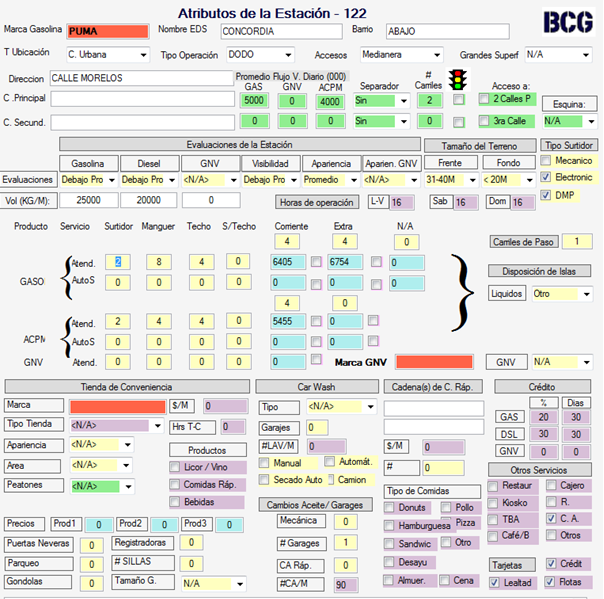 Métodos para la evaluación de cada eslabón la cadena de desempeño
Marca
Entorno
Ubicación
Operación
INSTALACIONES
Precio
P. Comerciales
Los atributos de las EDS son agrupados en variables
Variable	    Origen                       	Definición
Demanda	 Demográficos	Soporte   residencial del área local
Flujos /Tráfico	 Conteos tráfico	 Flujo y condiciones del tráfico
Inversión /Inst.	 Encuesta	Características física de las  EDS
Bandera	 Cálculo Estadístico	1) Presencia  y  2) Gestión  de Marca
Mercadeo	 Encuesta	Divulgación de servicios  y 			prácticas comerciales tangibles
Precio	 Encuesta	Precio de venta
Entorno	 Cálculo Estadístico	Patrones de consumo del área local
Gestión/Operación	 Cálculo Estadístico	Aspectos intangibles de las 			prácticas comerciales
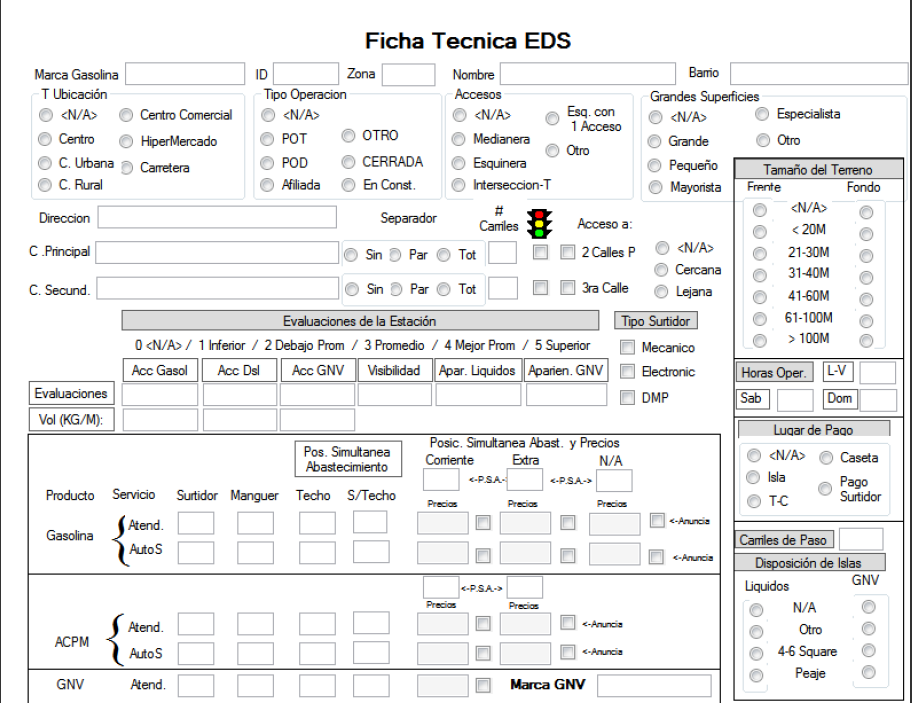 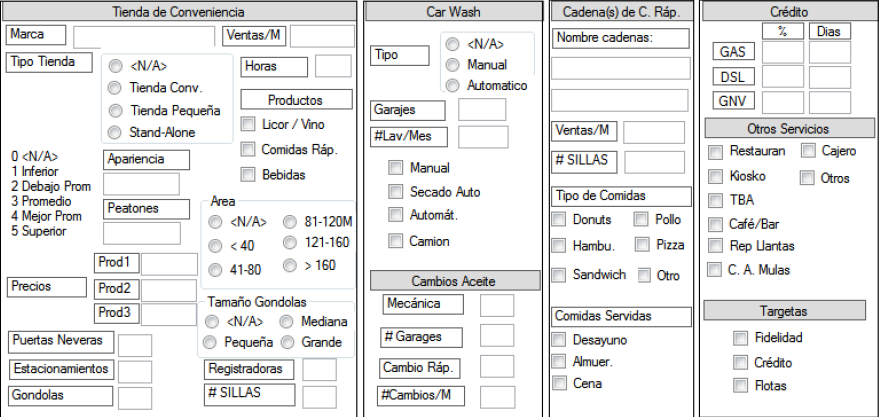 A
Calle principal
Guaraní
B
Roosevelt
Roosevelt
D
C
25 - 35
x
10 - 15
Esquina cercana vs. esquina Lejana
A
10 - 15
Guaraní
B
Roosevelt
25 - 35
Roosevelt
D
C
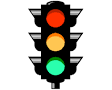 x
Evaluaciones
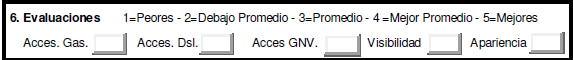 1 -	Inferior					  5%
2 - Debajo del promedio		15%
3 – Promedio				60%
4 – Por encima del promedio	15%
5 – Superior					  5%
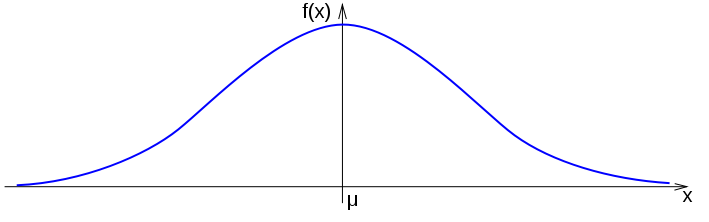 Accesibilidad
Acceso a la EDS

Llegada al punto de carga

Reincorporación al tráfico
Siempre evaluado por la calle principal
Factores que influyen en la accesibilidad
Tamaño del frente de la EDS

Angulo de entrada y salida

Velocidad del tráfico

Número de carriles de tráfico
Mas carriles menor la accesibilidad

Declives y desniveles
Va depender del mercado

Condiciones del pavimento

Reincorporación por la misma calle
Ubicación de destino
Accesibilidad (1)
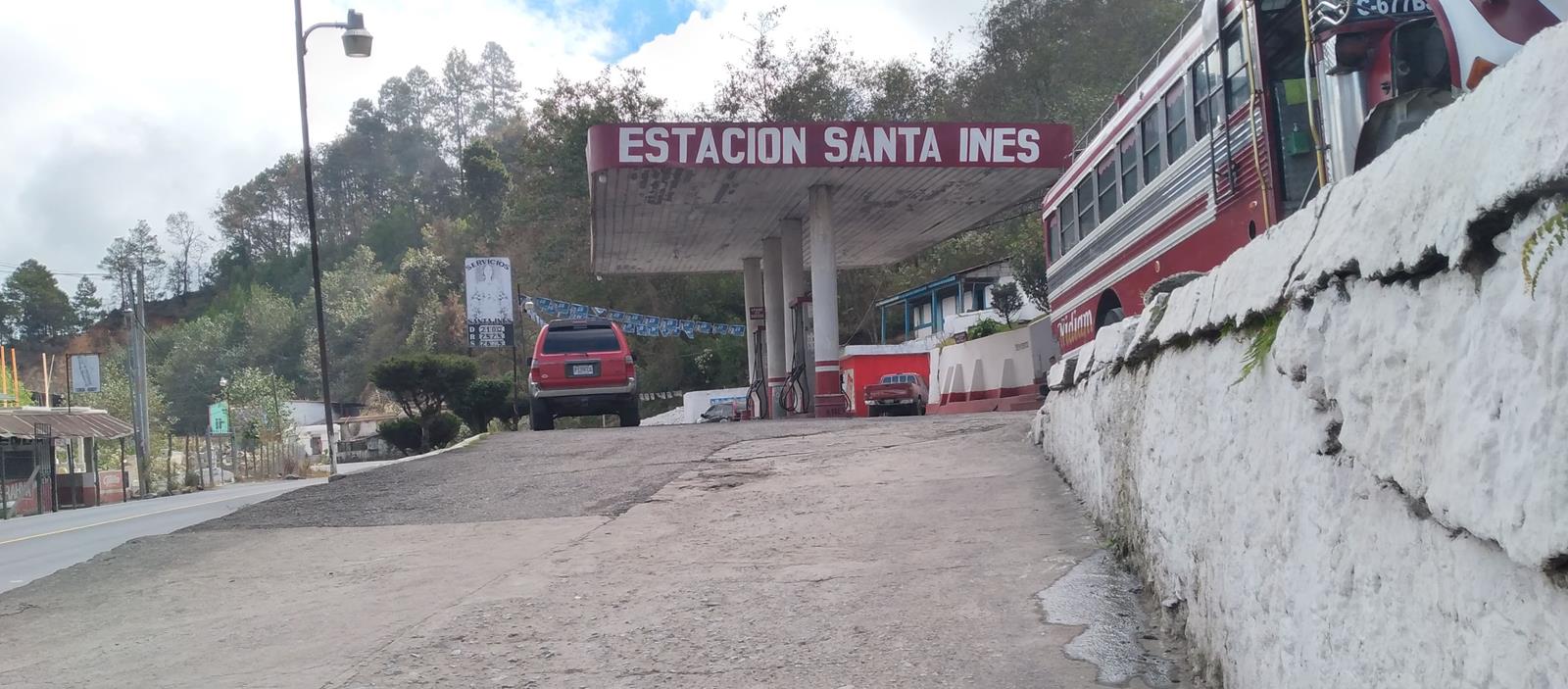 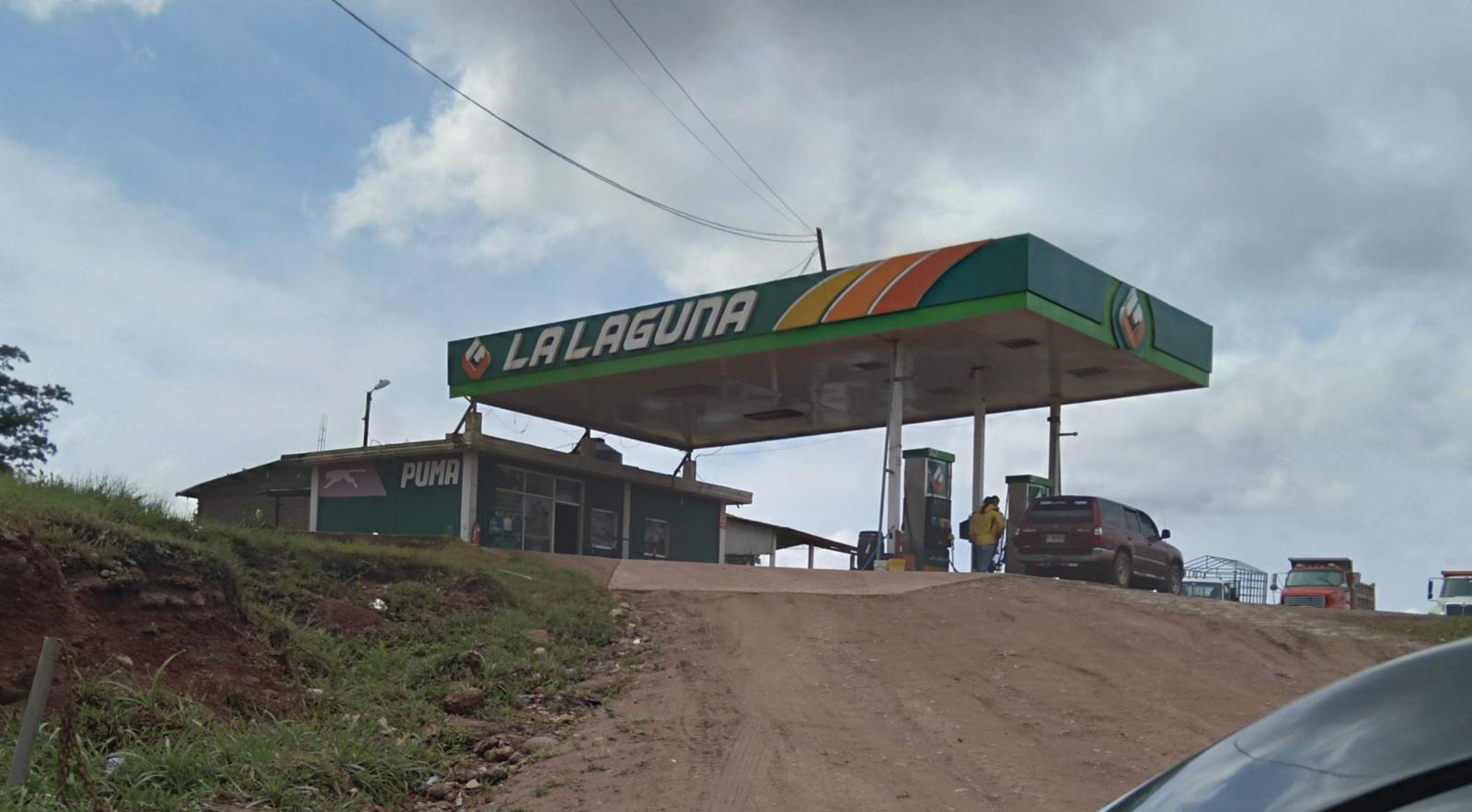 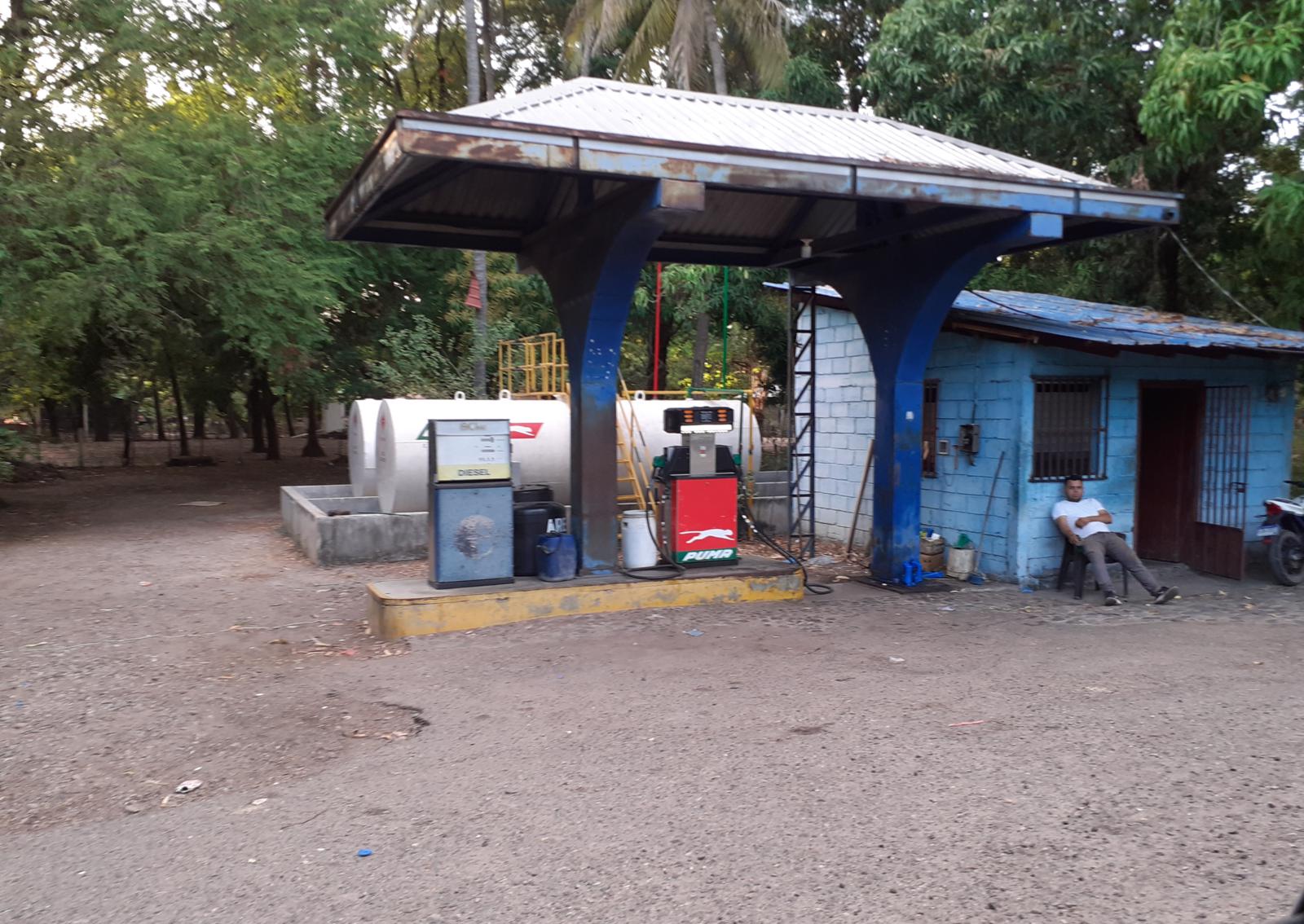 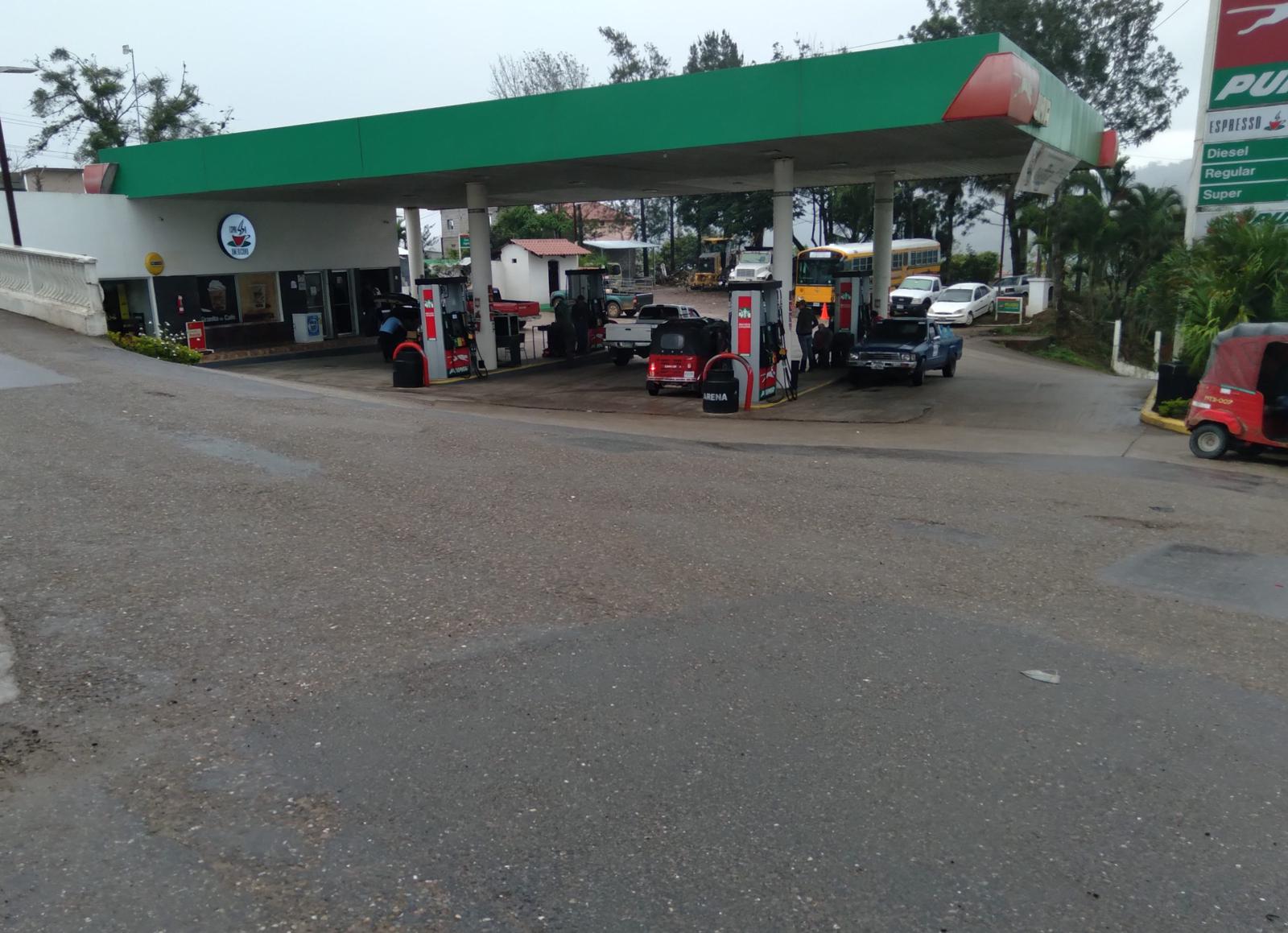 Accesibilidad (3)
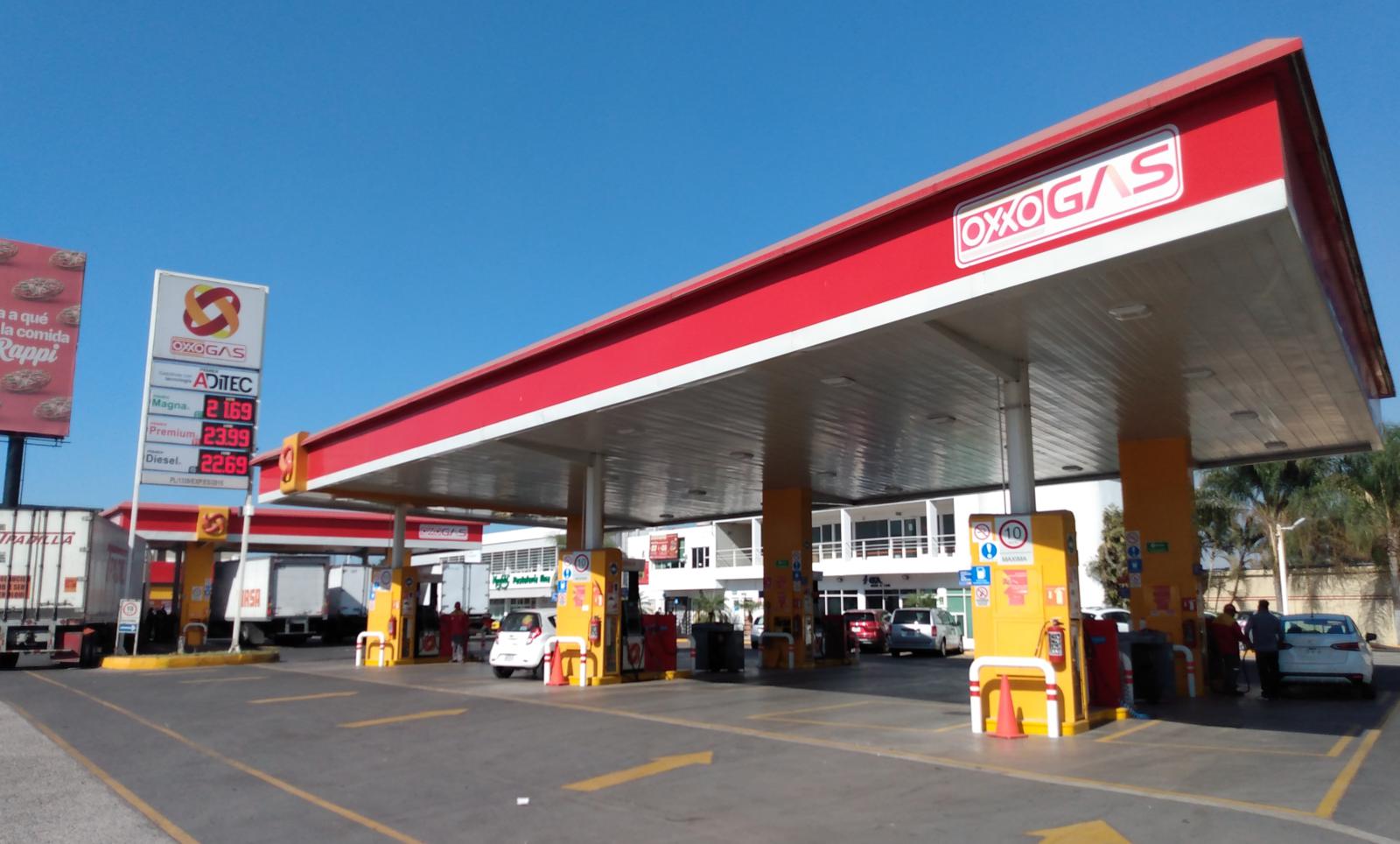 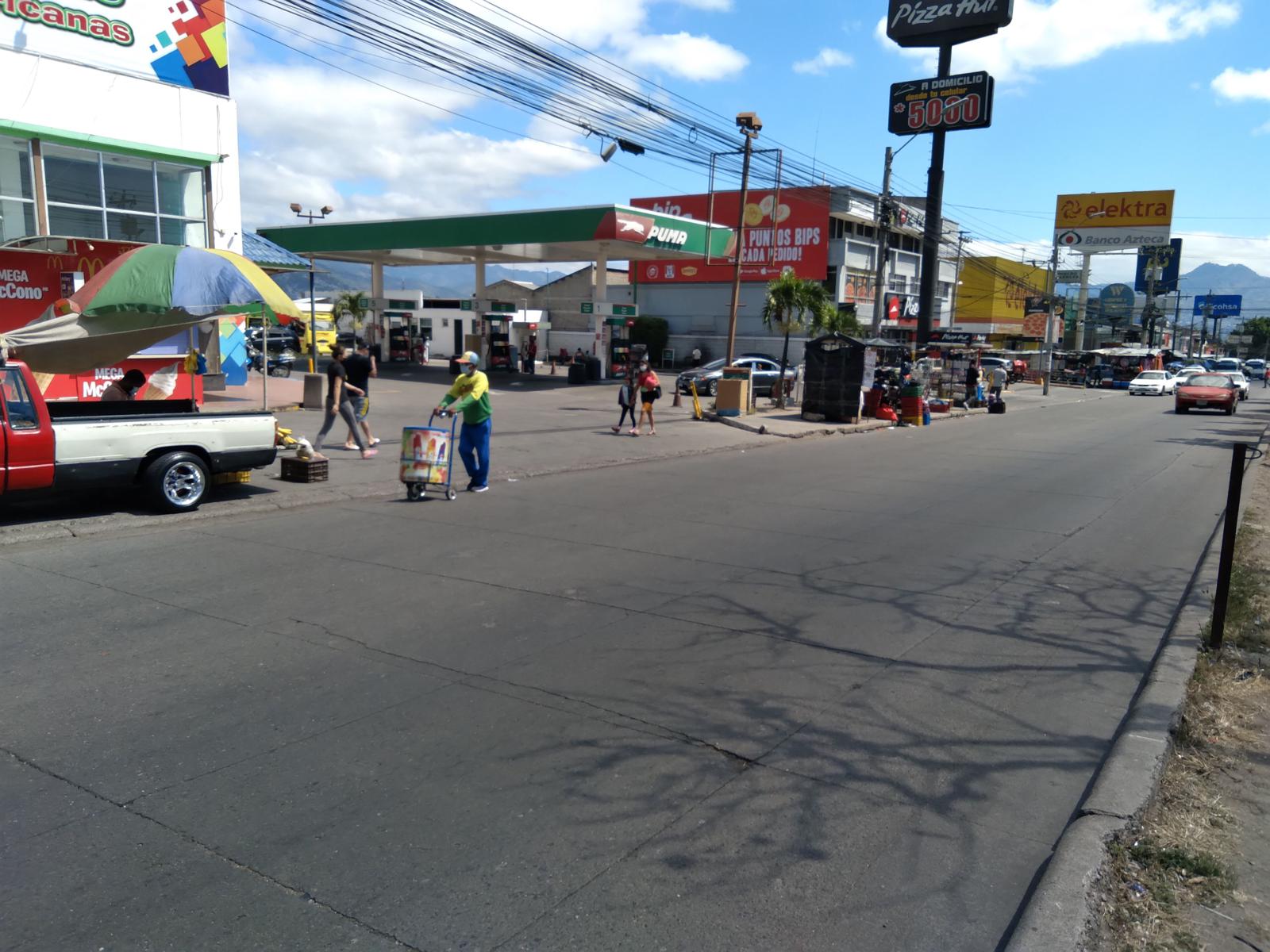 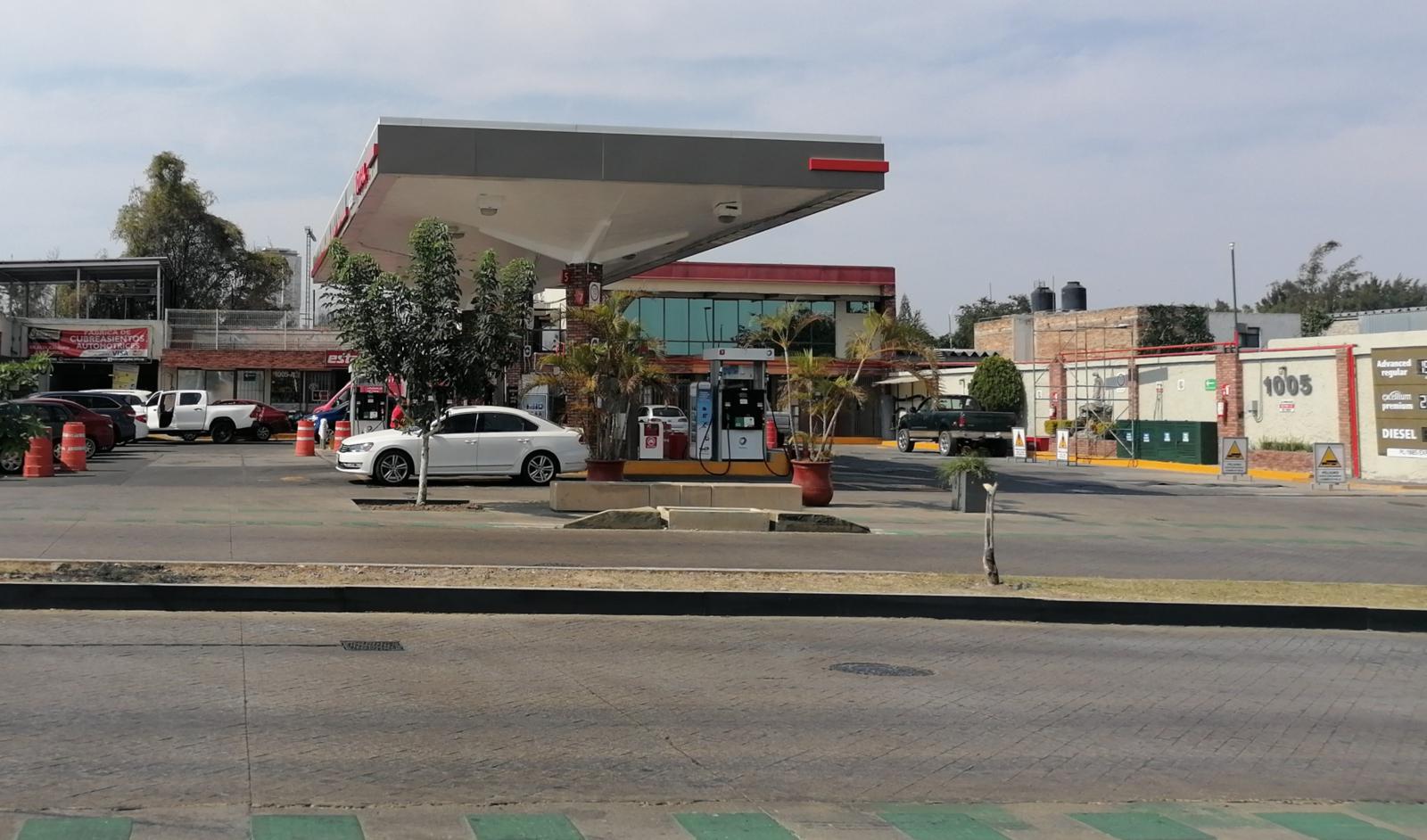 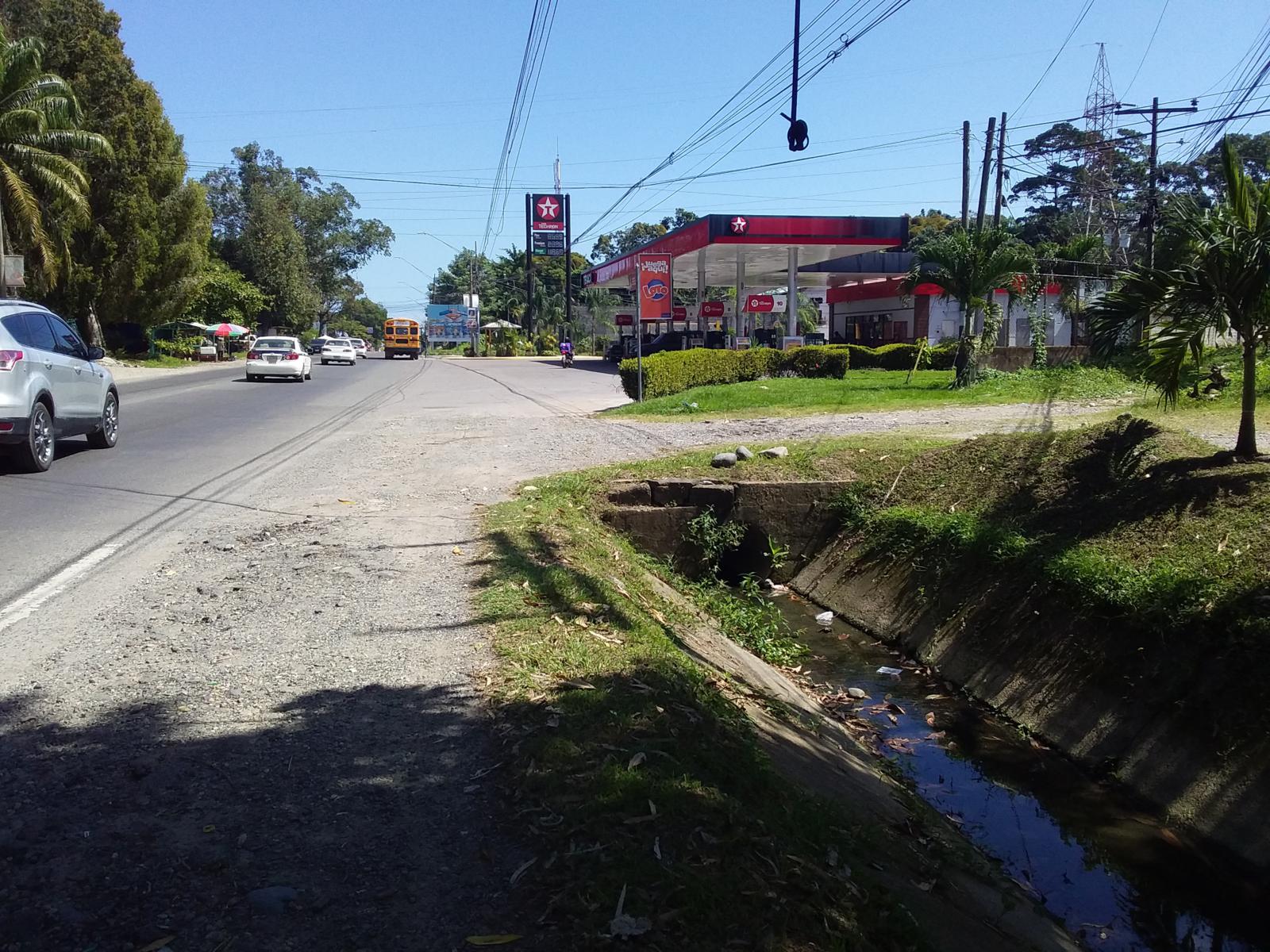 Accesibilidad (5)
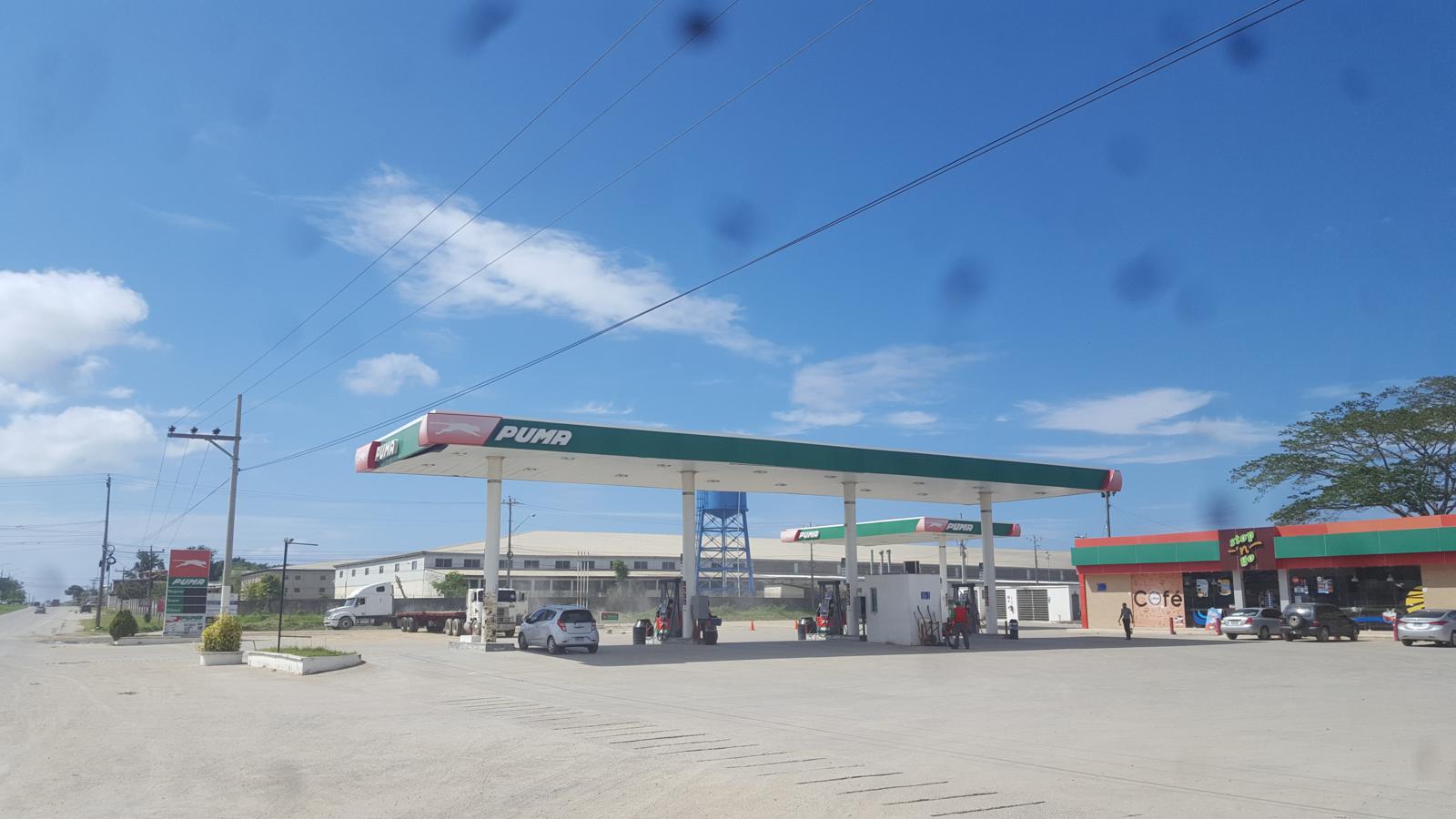 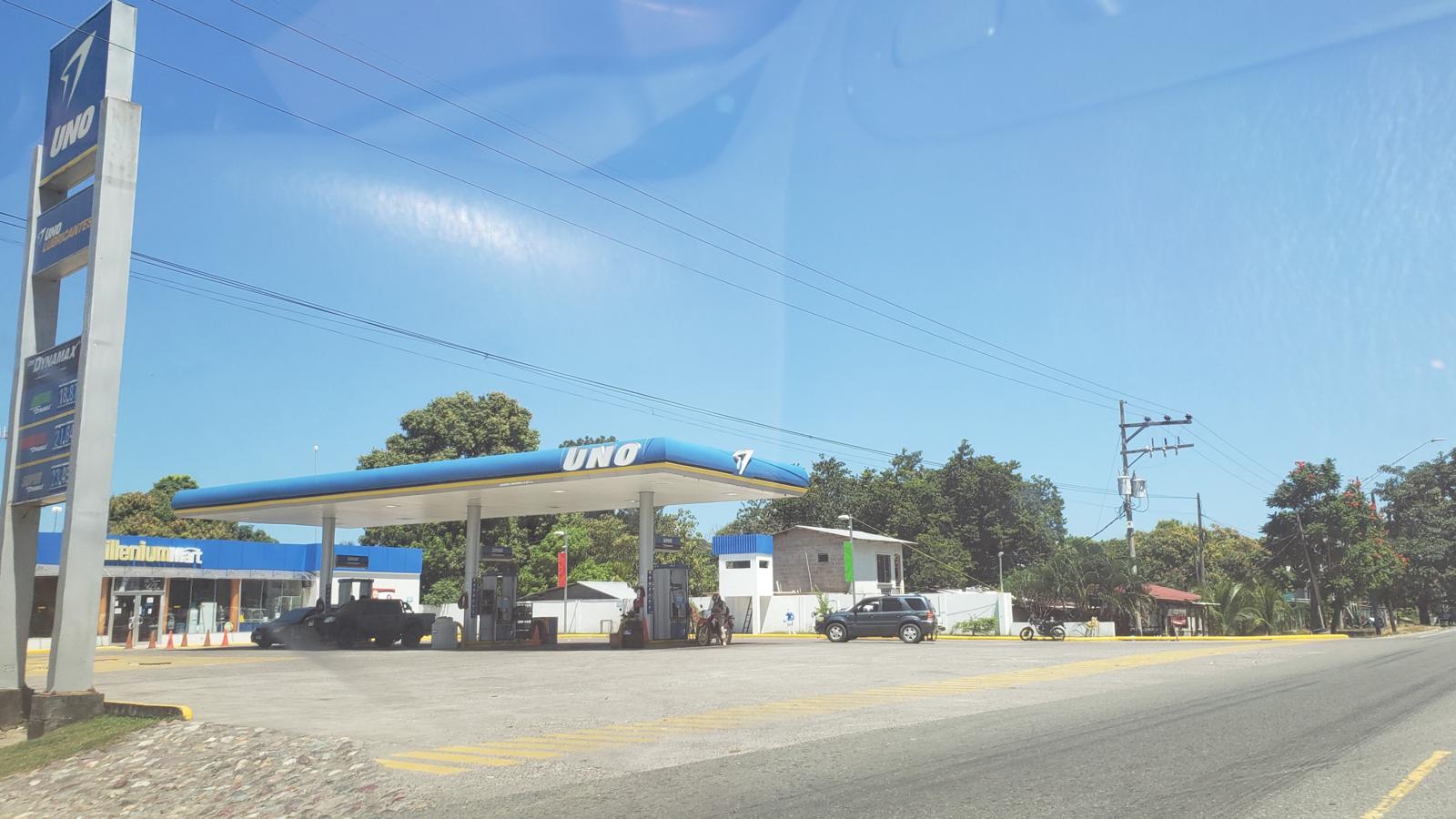 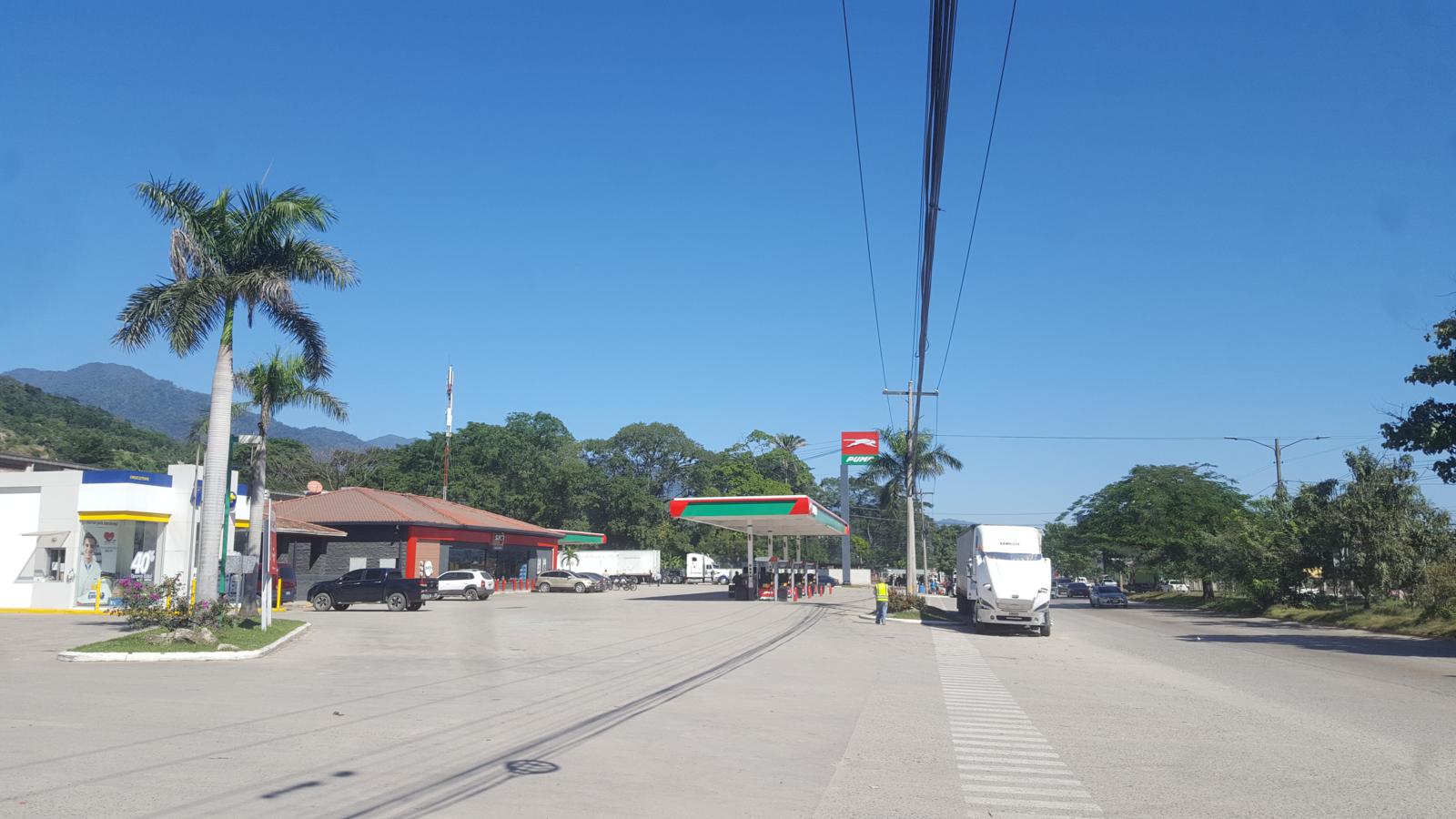 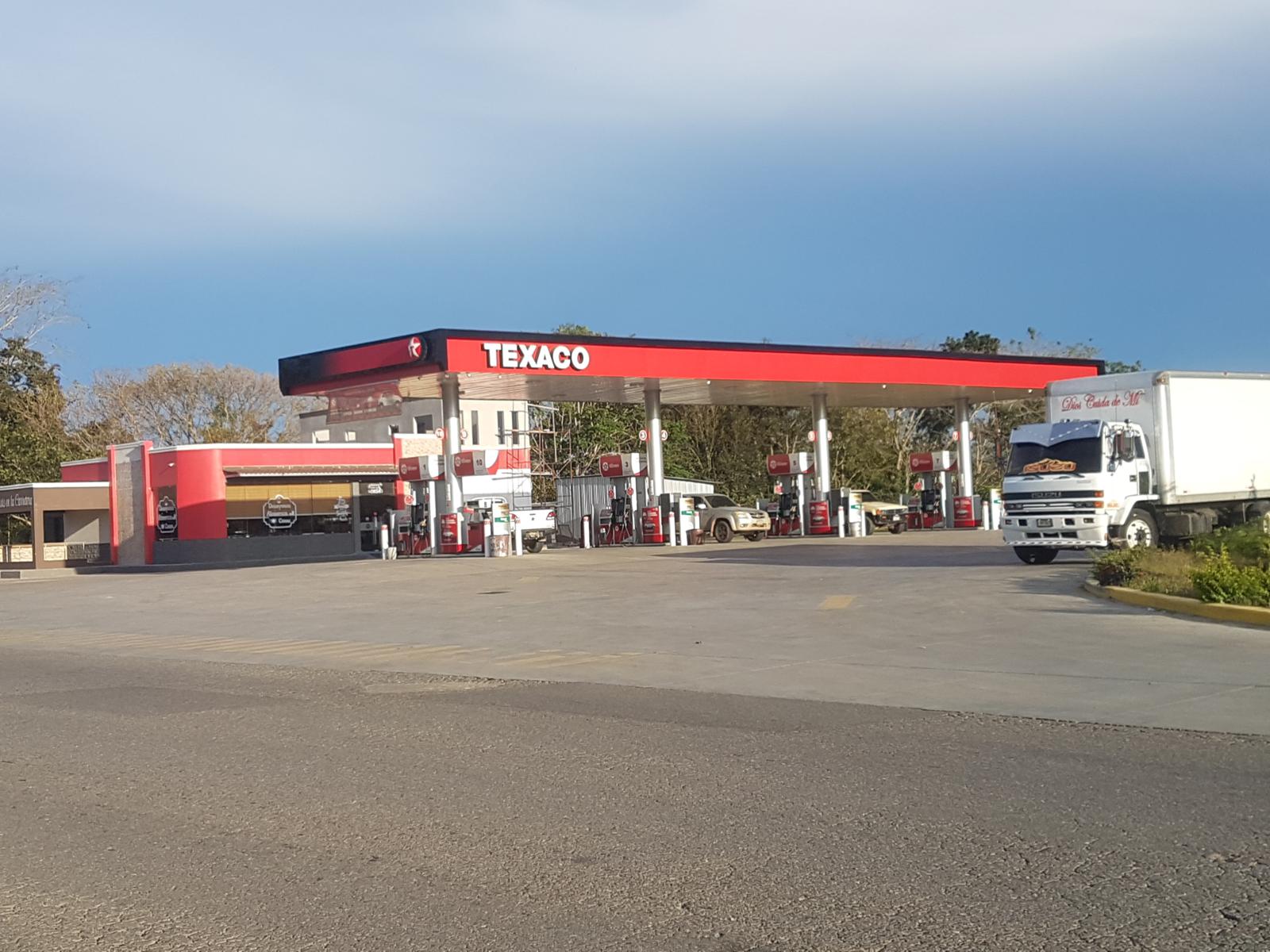 Visibilidad
La evaluación de visibilidad mide la distancia de la cual los clientes pueden percibir la presencia de la EDS desde la vía adyacente a la EDS.   
Cuando evaluamos, mantenemos en mente una distribución normal en donde el promedio incluye a 60 de las EDS y la puntas inferiores y superiores representan el 5% de las EDS.
Factores como arboles y  edificios que bloqueen la visión directa de la EDS deben ser considerados.
Arboles
Letreros o avisos publicitarios
Predios/ Edificios
Alumbrado -- Cableado
-  300 m
-  200
-  100
2    -   50	
1    -  20
Velocidad del tráfico
Calle urbana
Autopista
Avenida
Visibilidad (1)
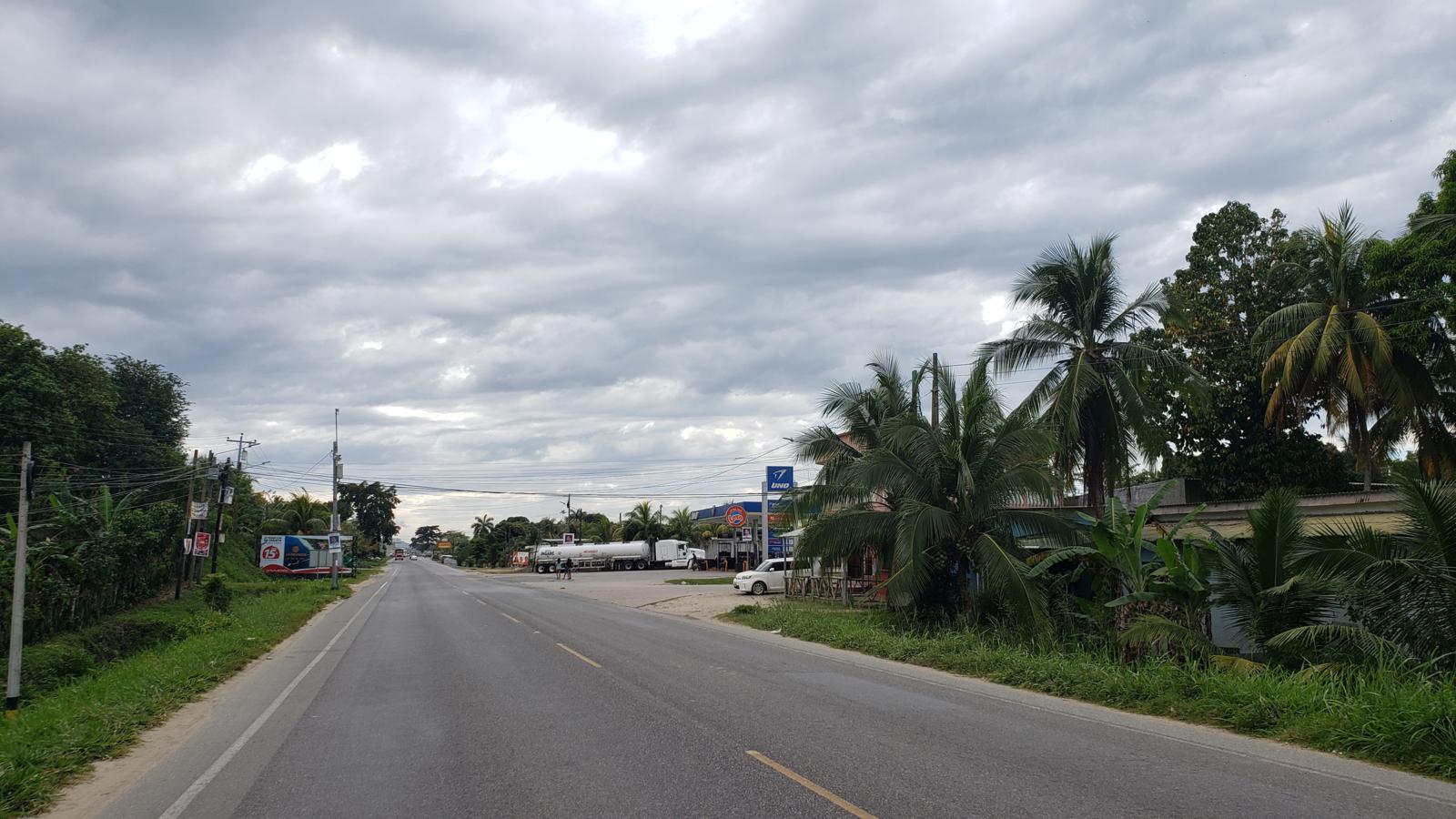 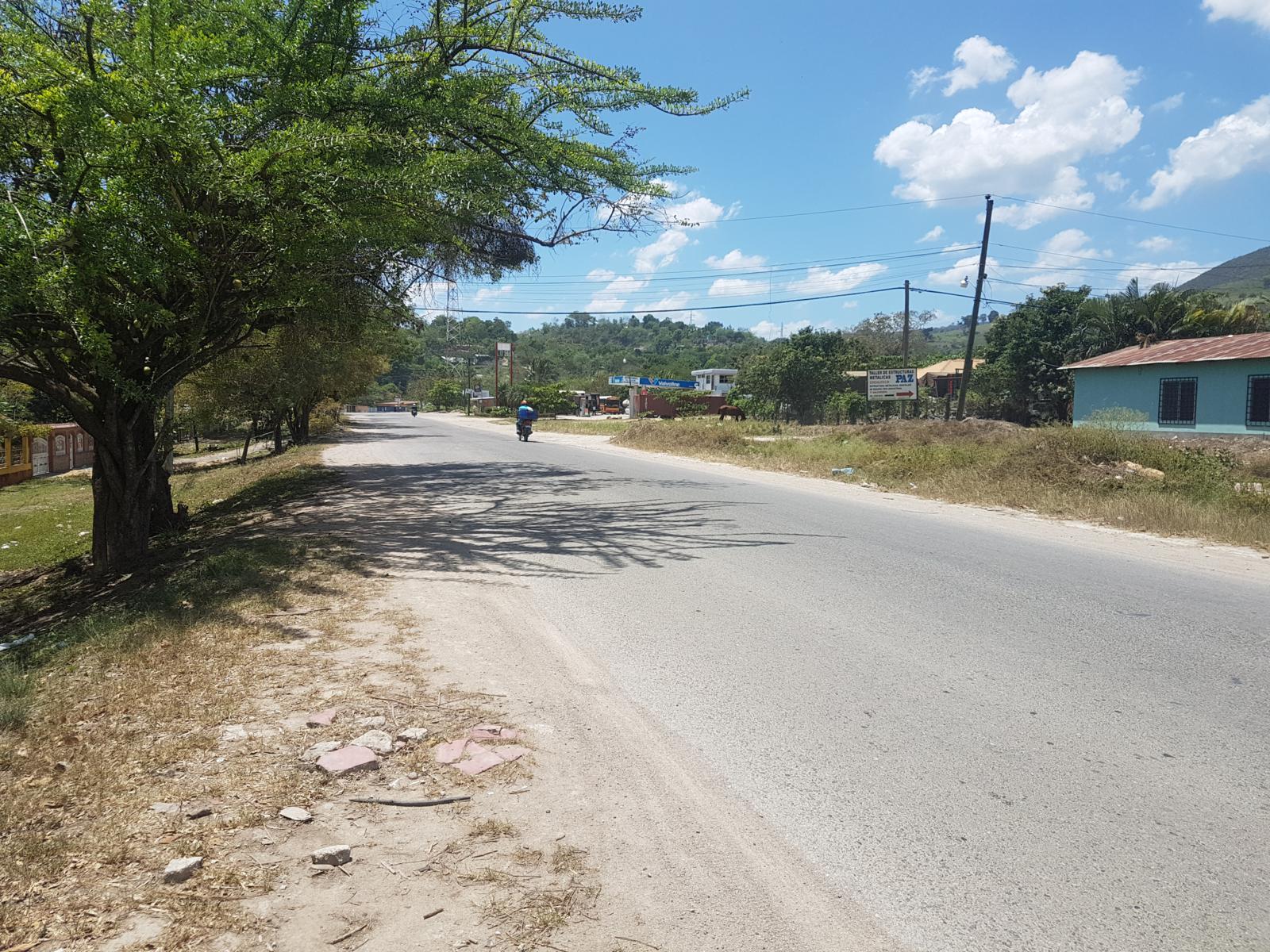 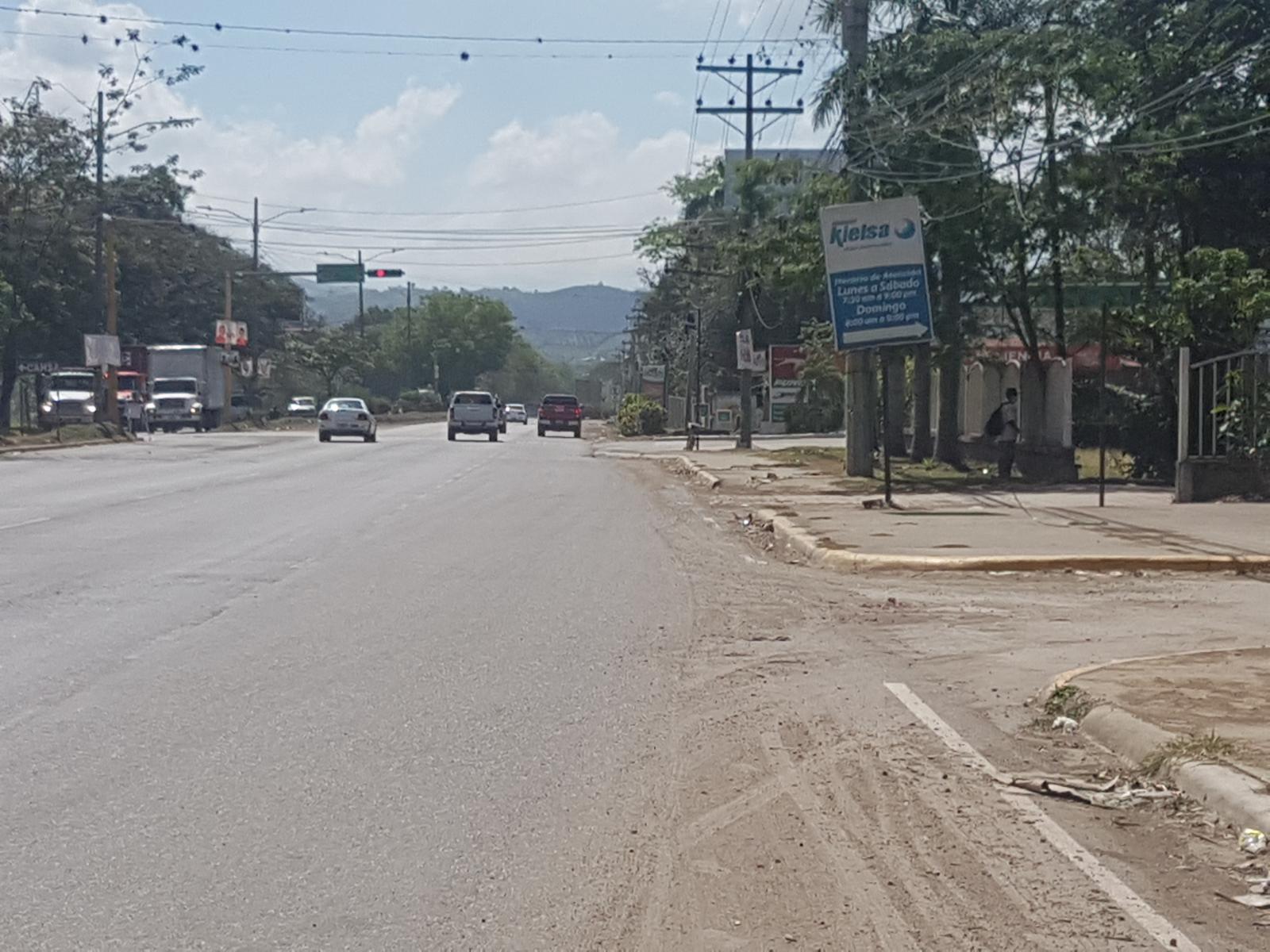 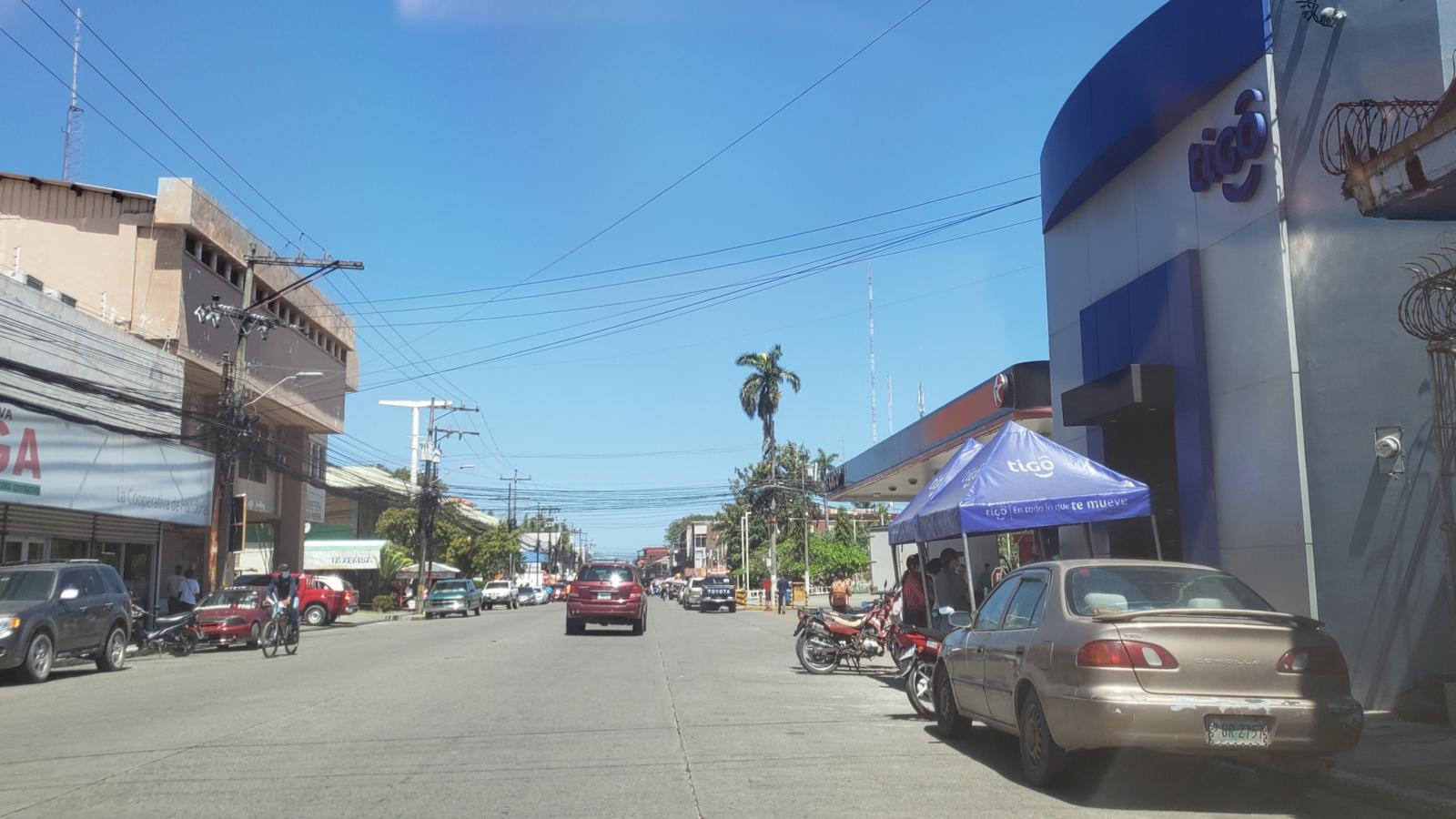 Visibilidad (3)
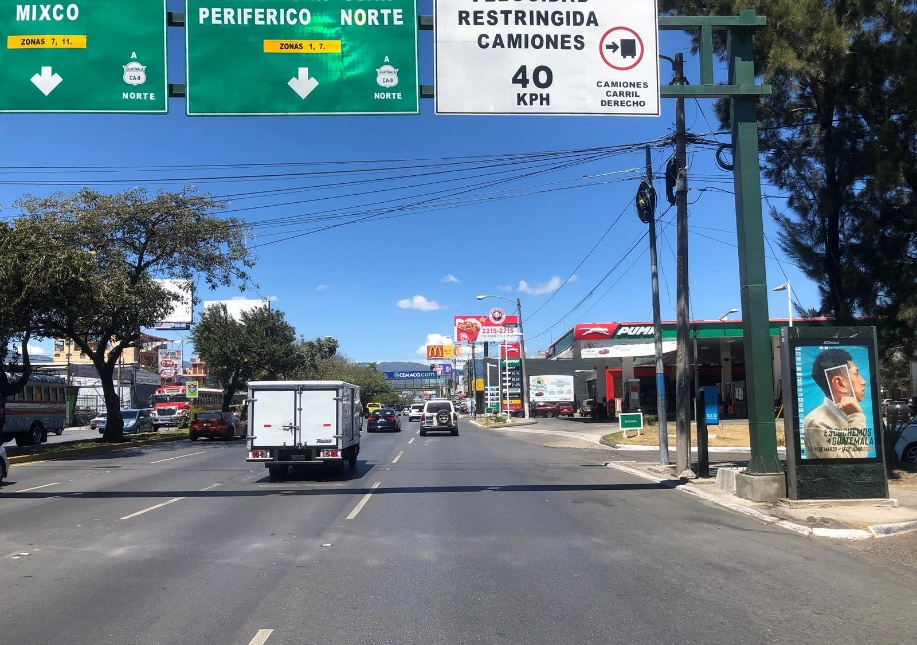 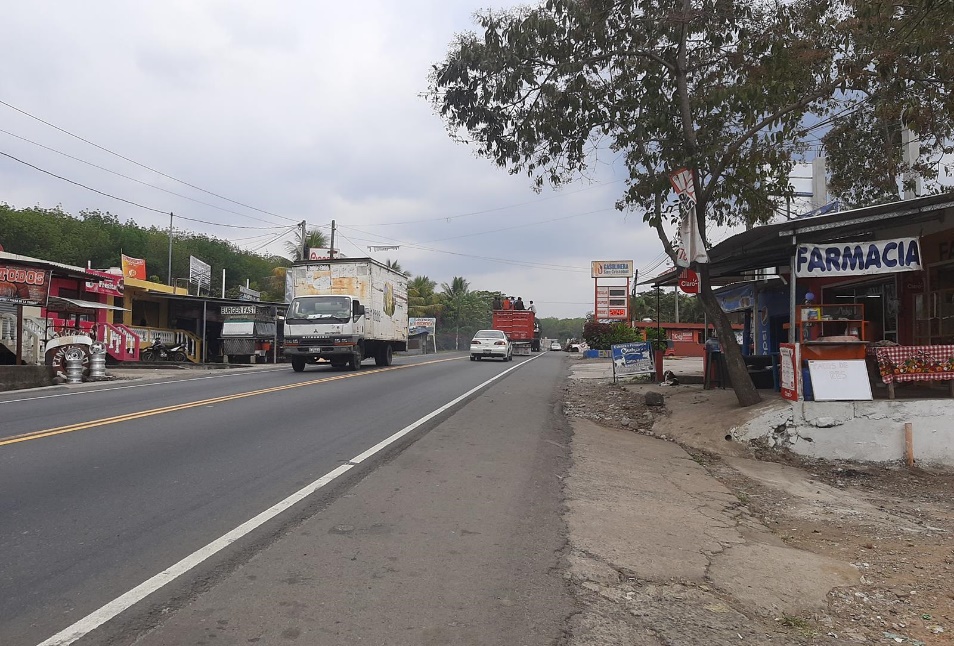 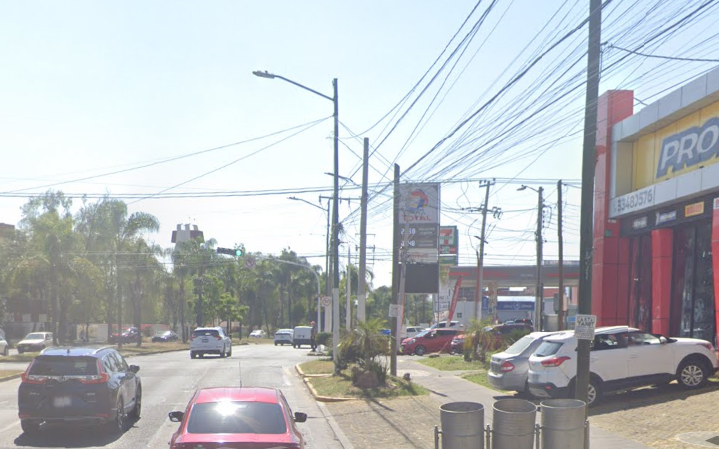 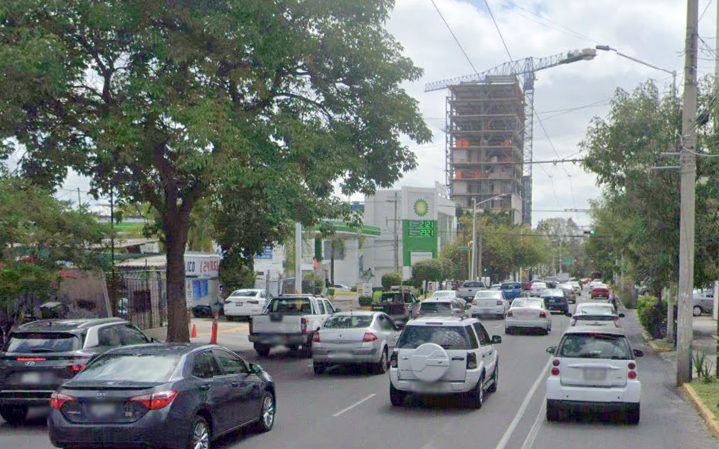 Visibilidad (5)
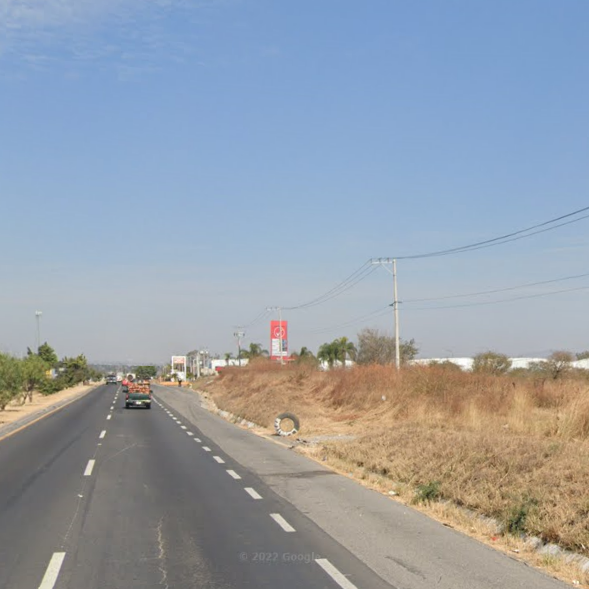 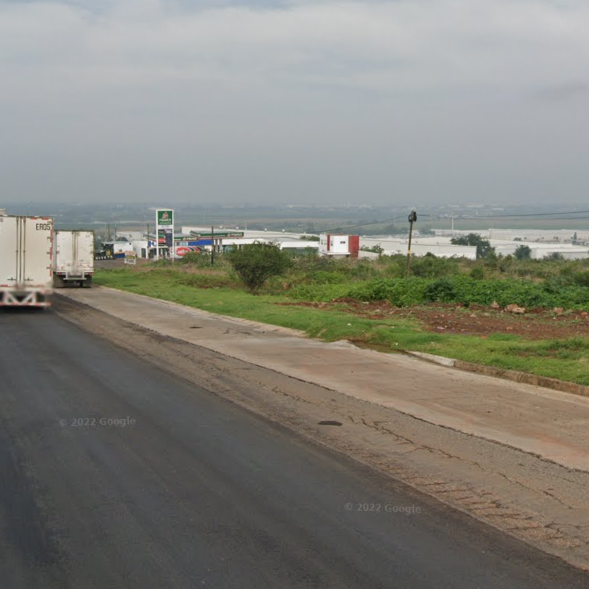 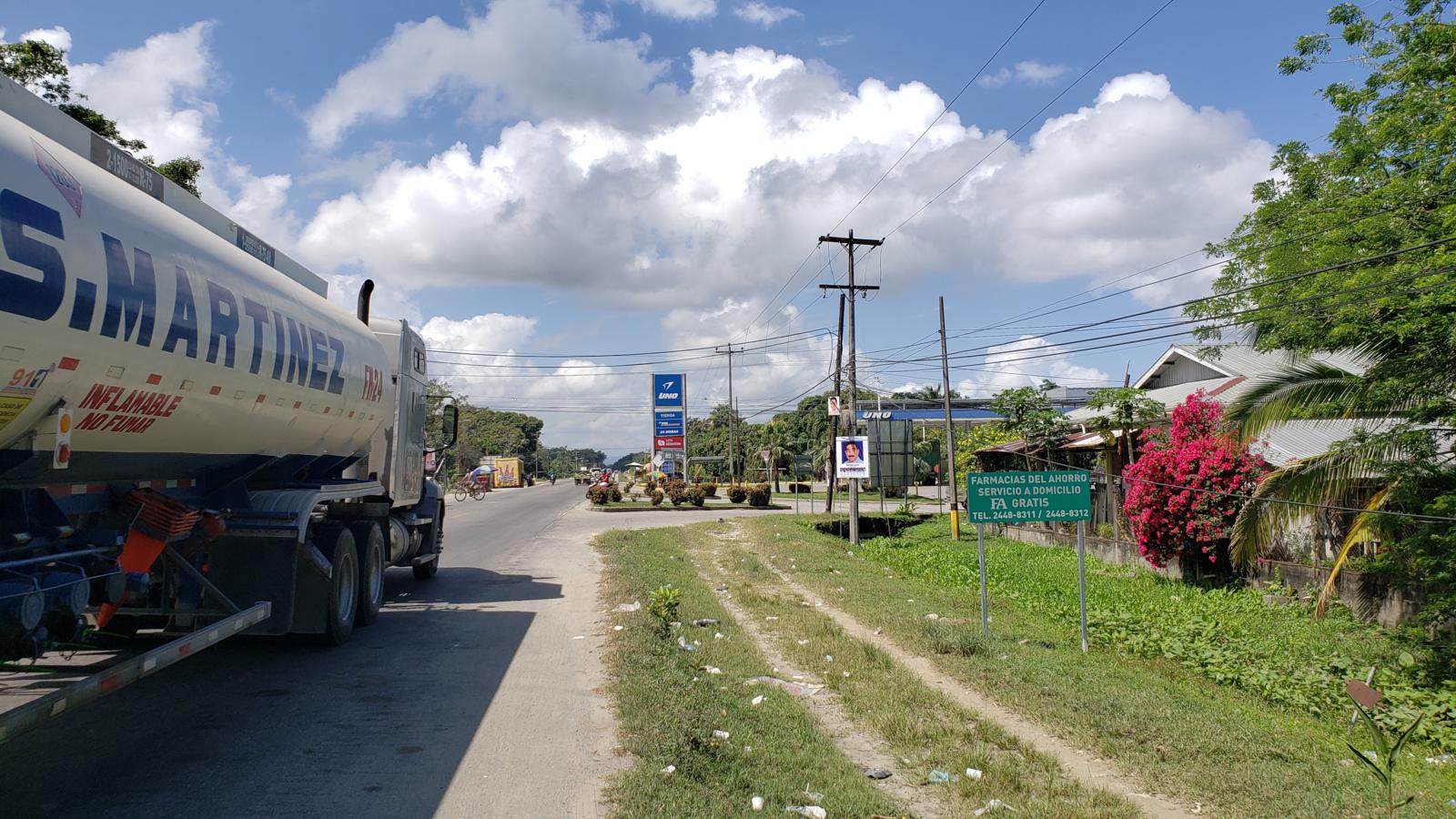 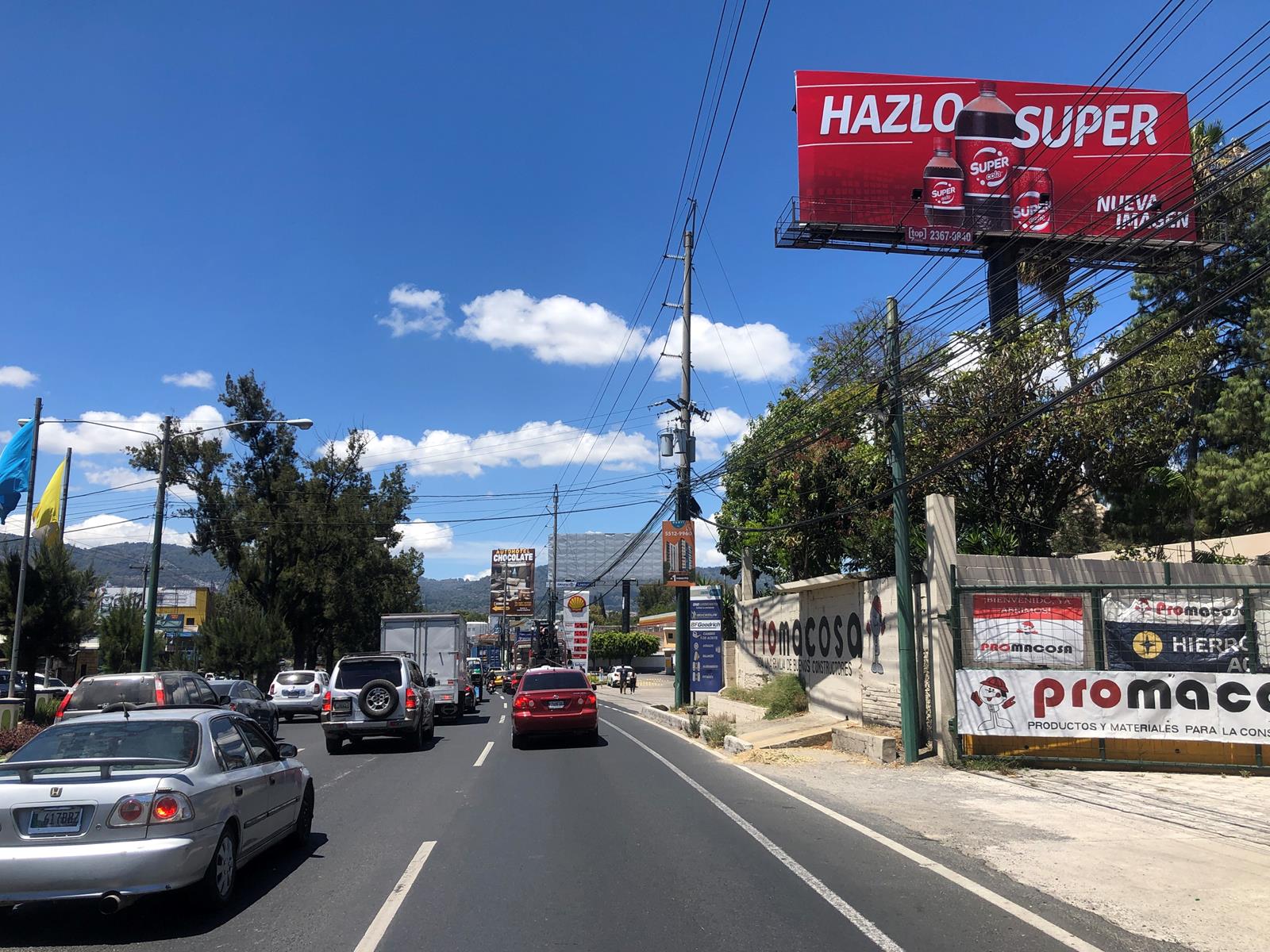 Apariencia
1- Una instalación con aspecto sucio y viejo.
 2- Instalaciones mal mantenidas
 3-	Instalaciones bien mantenidas
 4- Intalaciones modernas bien mantenidas
 Que no dan la impresión de ser nuevas.
 5 - Instalaciones que representan lo mejor que 	el mercado tiene a ofrecer.  
Tipicamente representado por EDS recientes.
Apariencia (1)
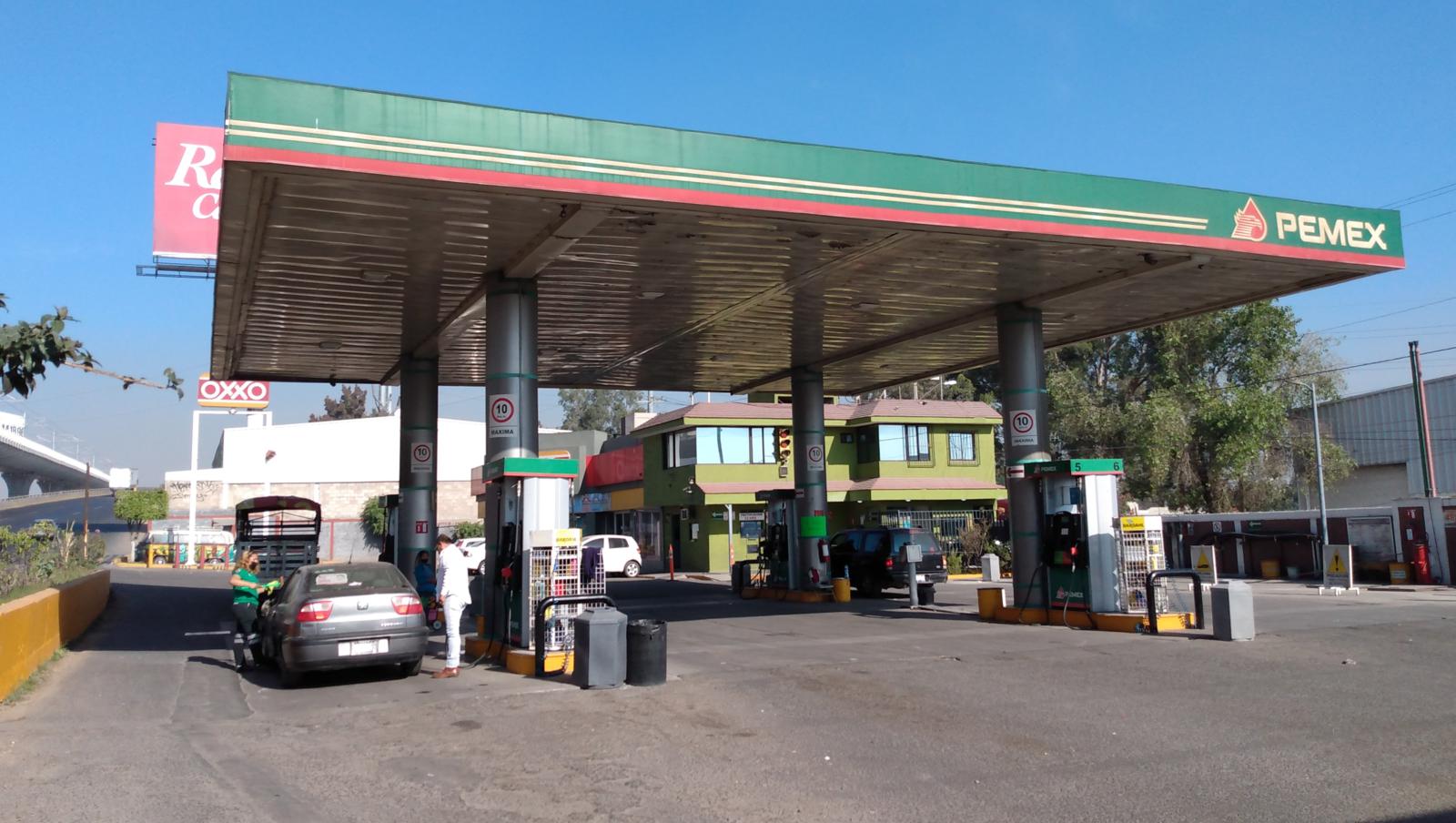 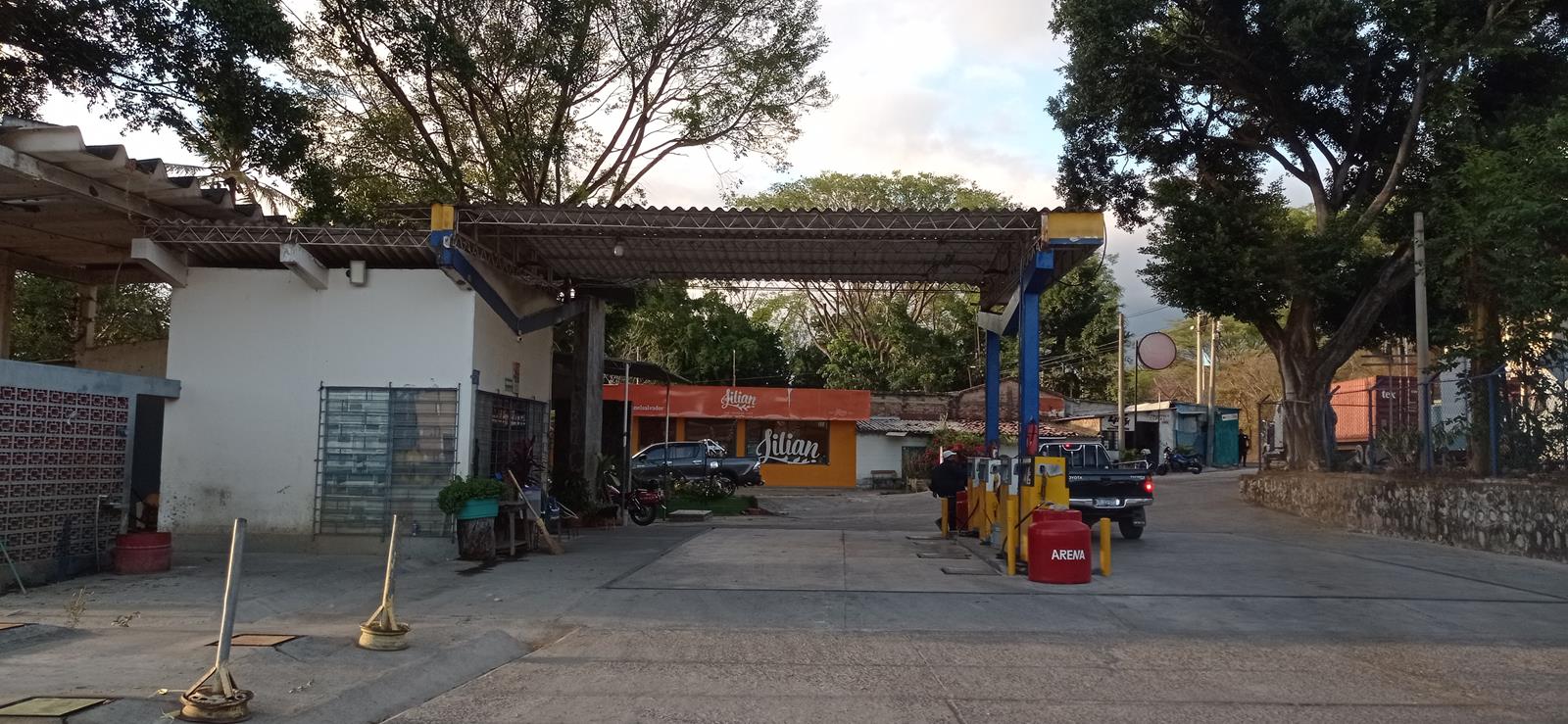 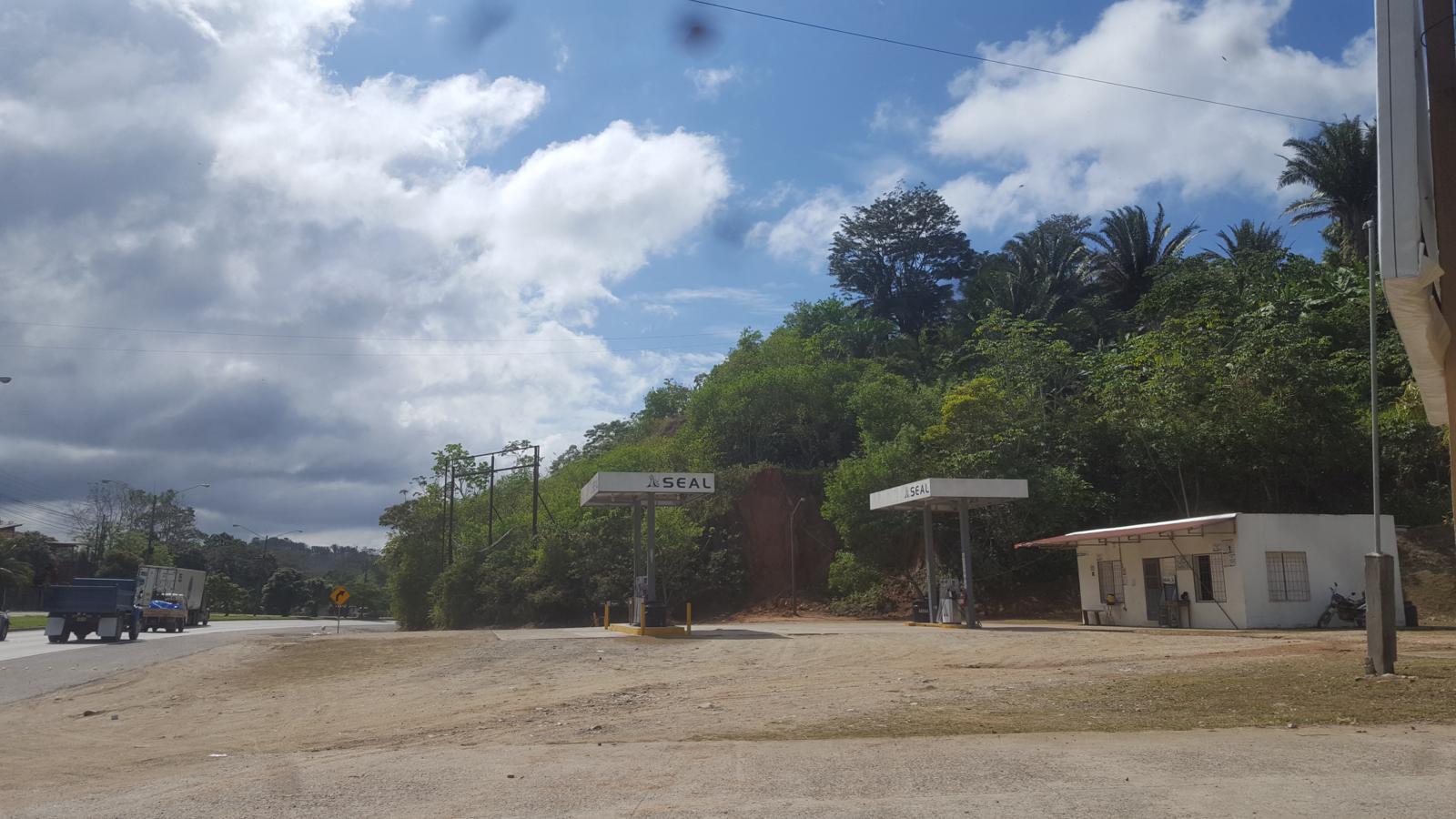 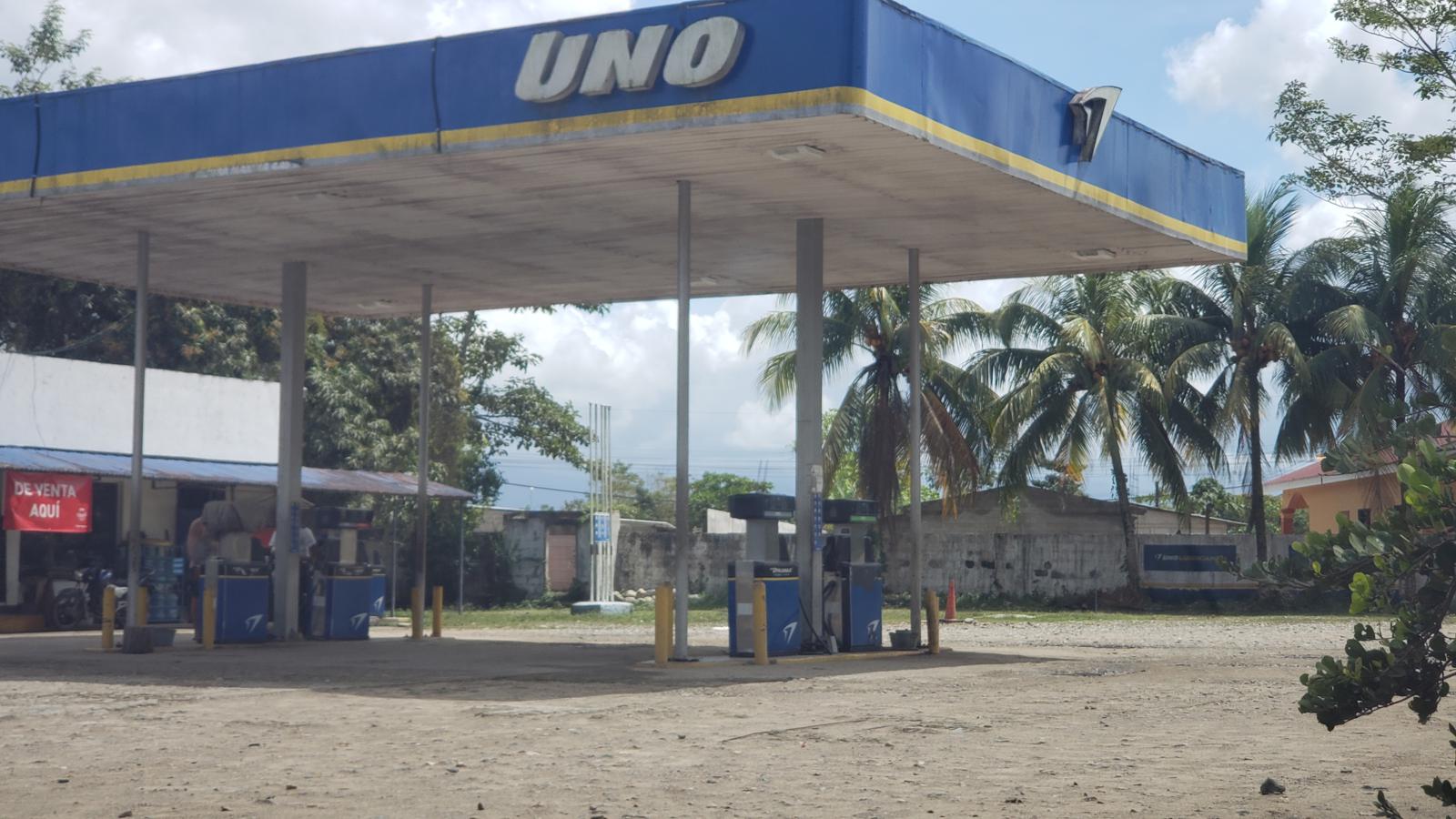 Appearance (3)
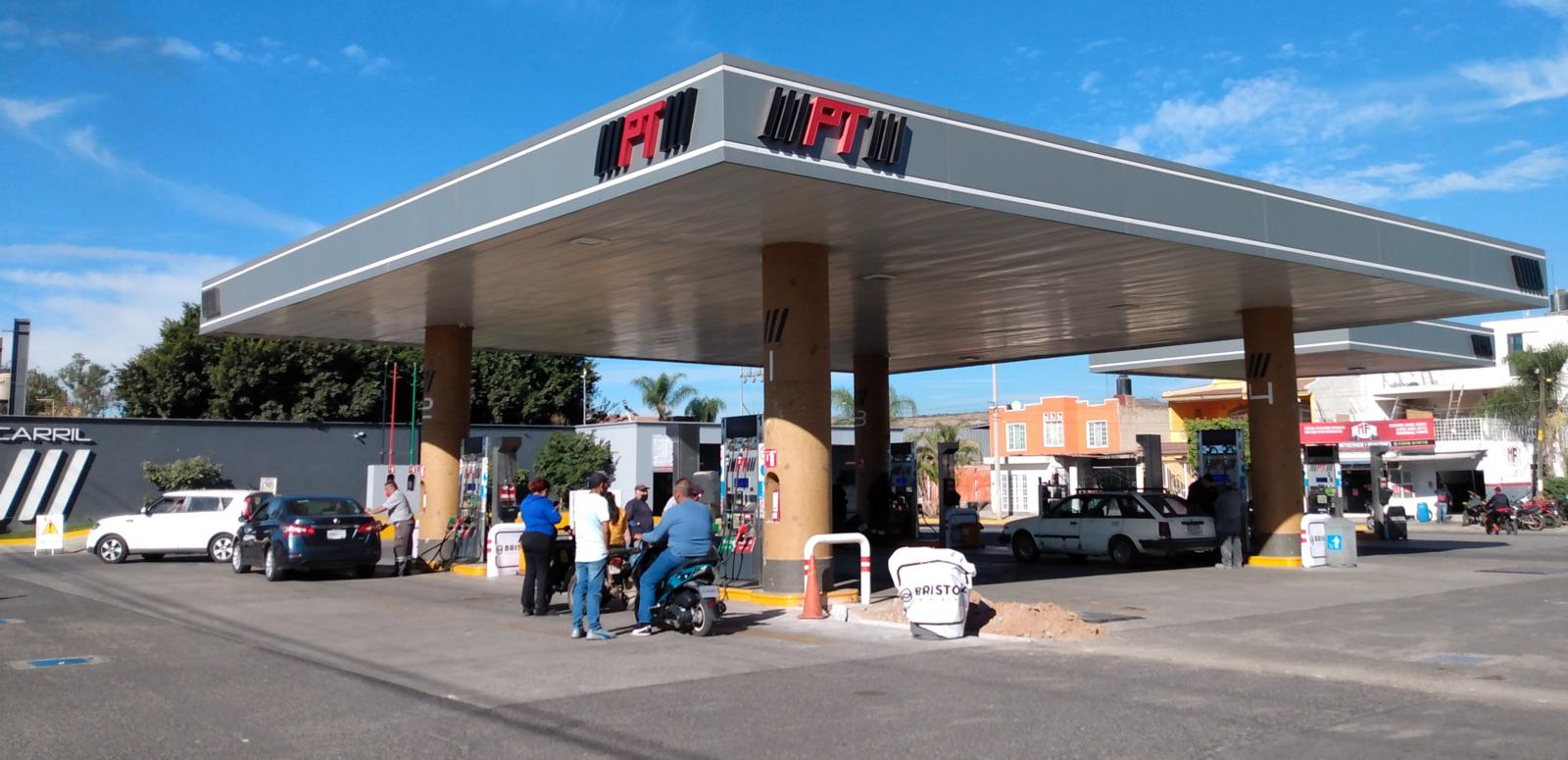 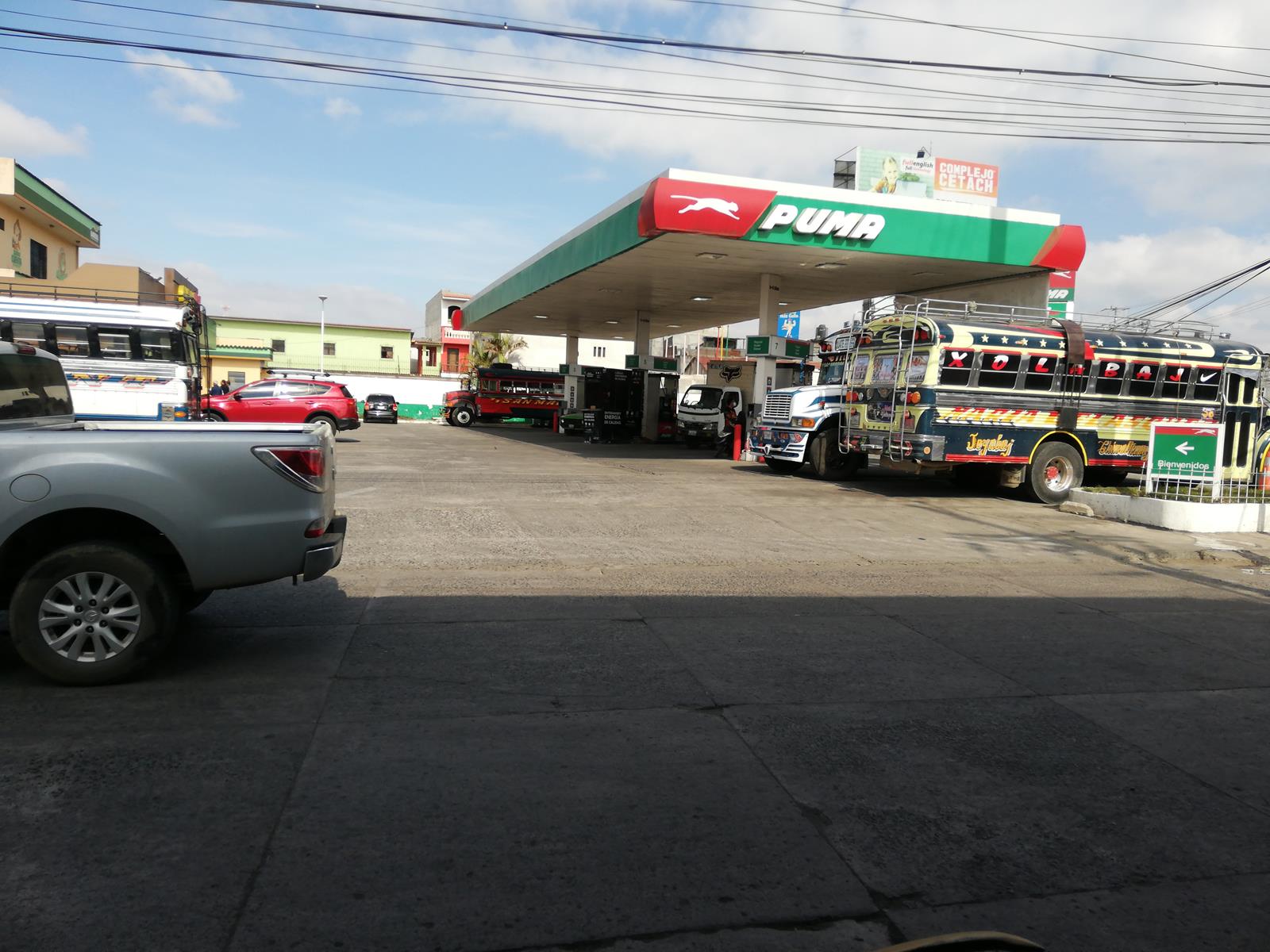 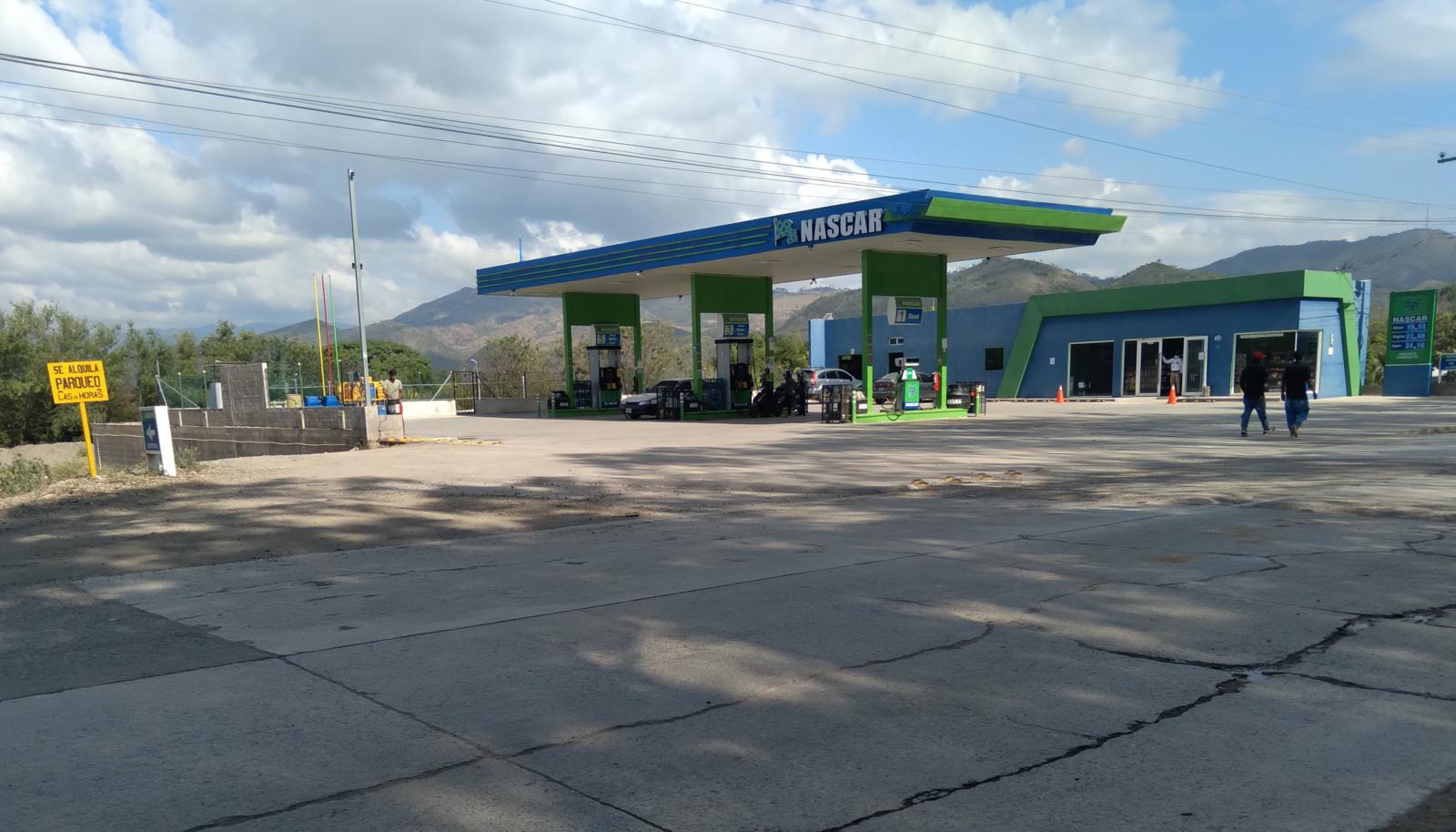 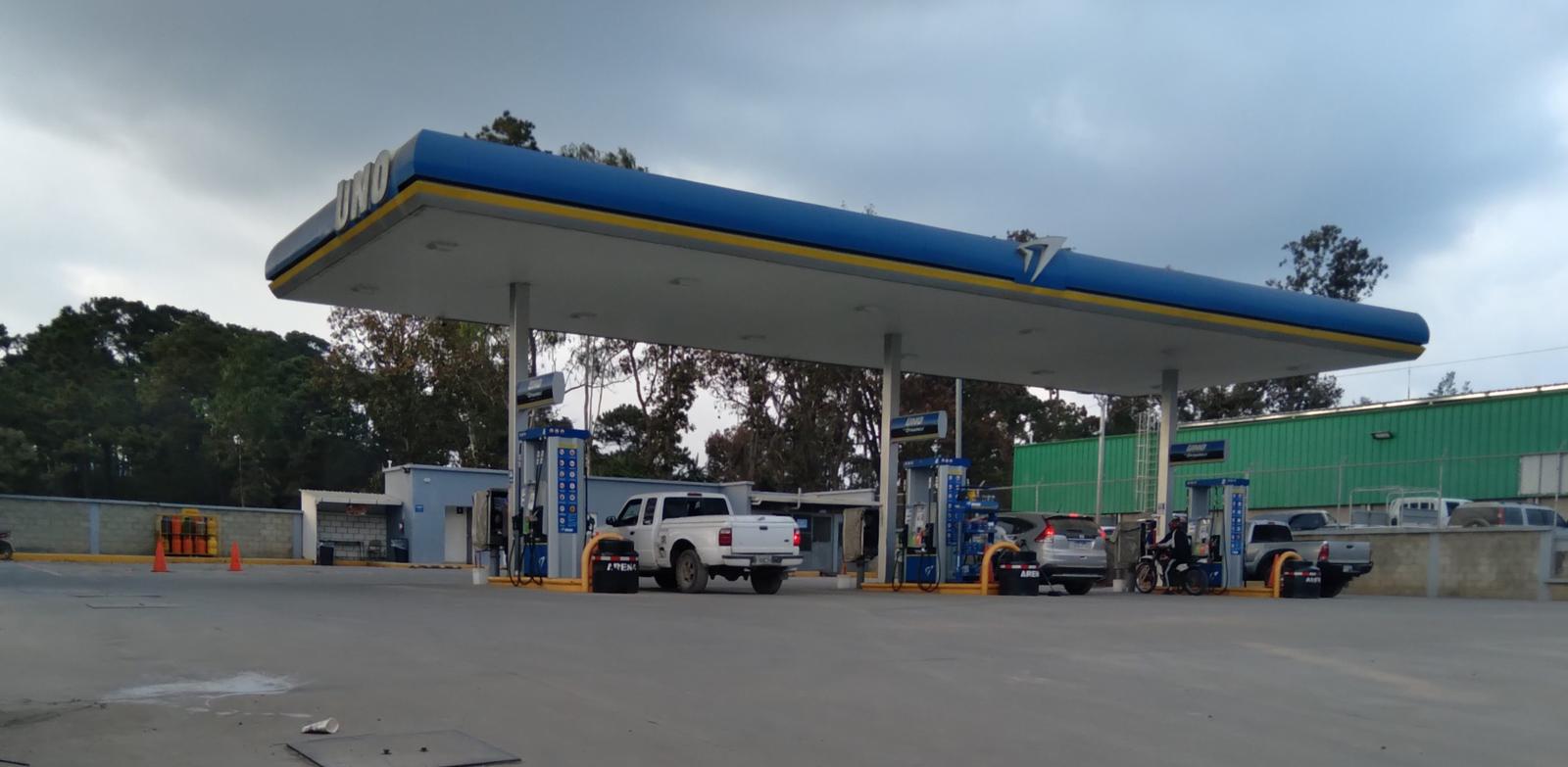 Appearance (5)
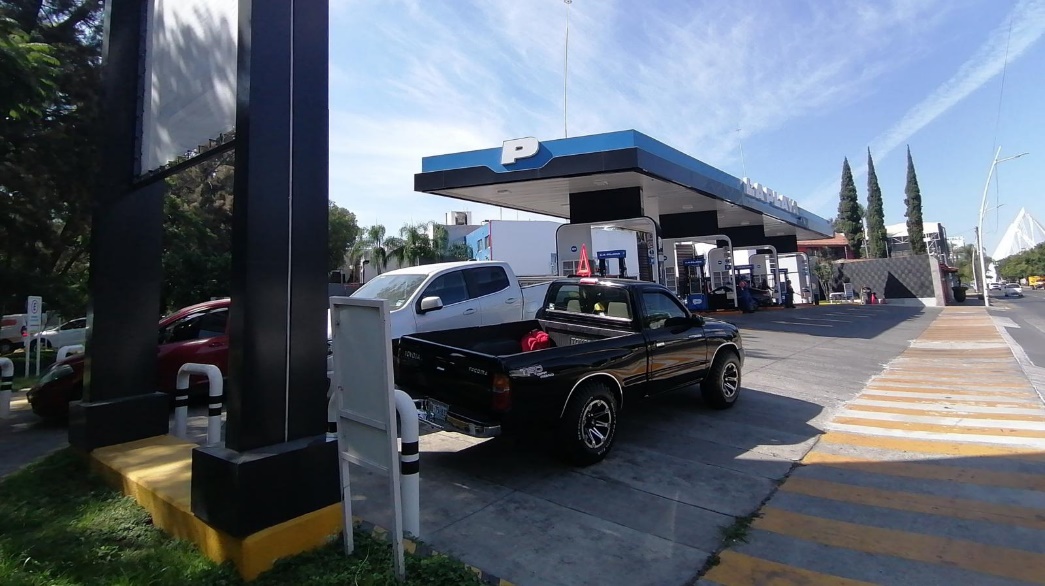 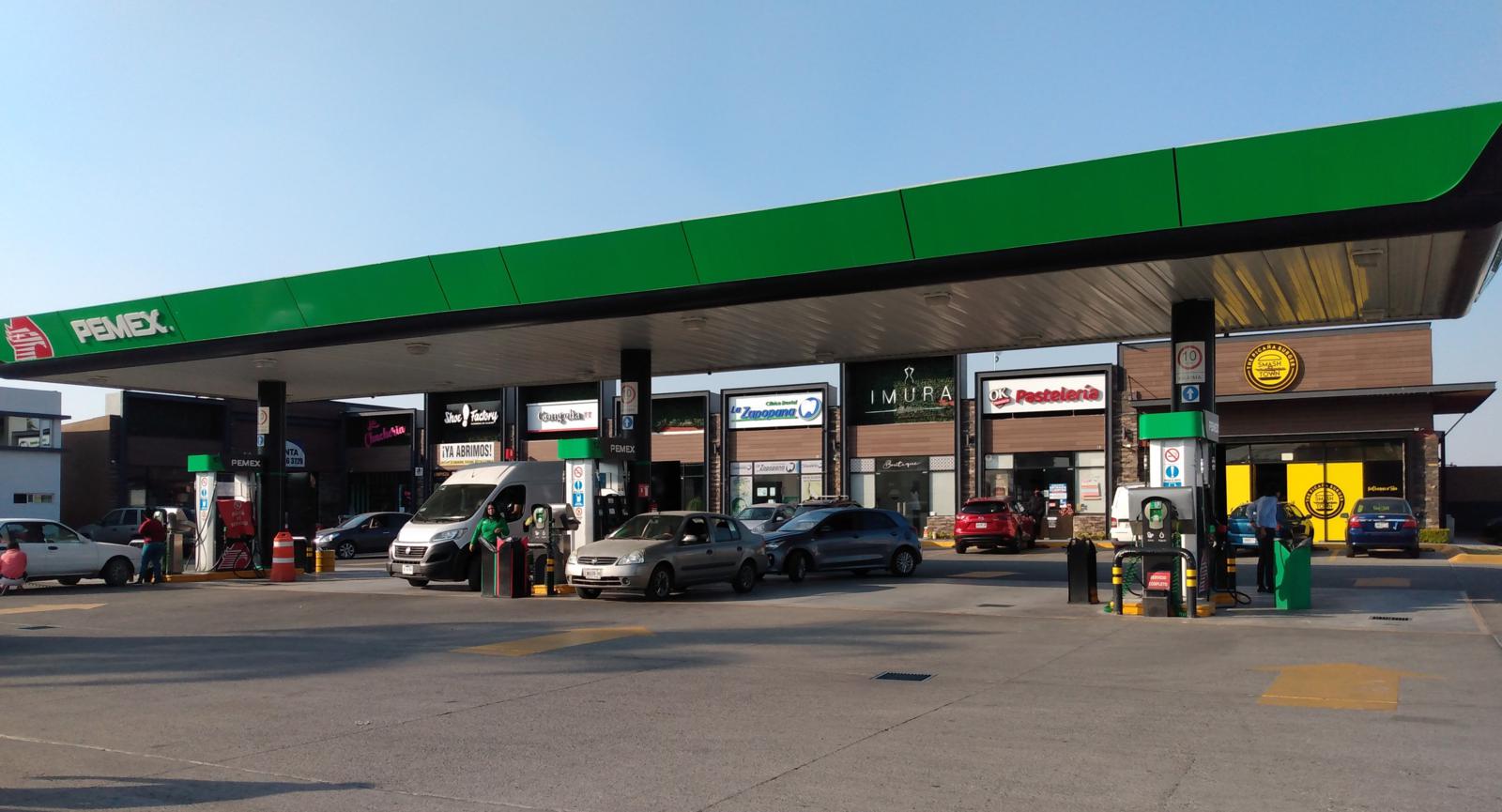 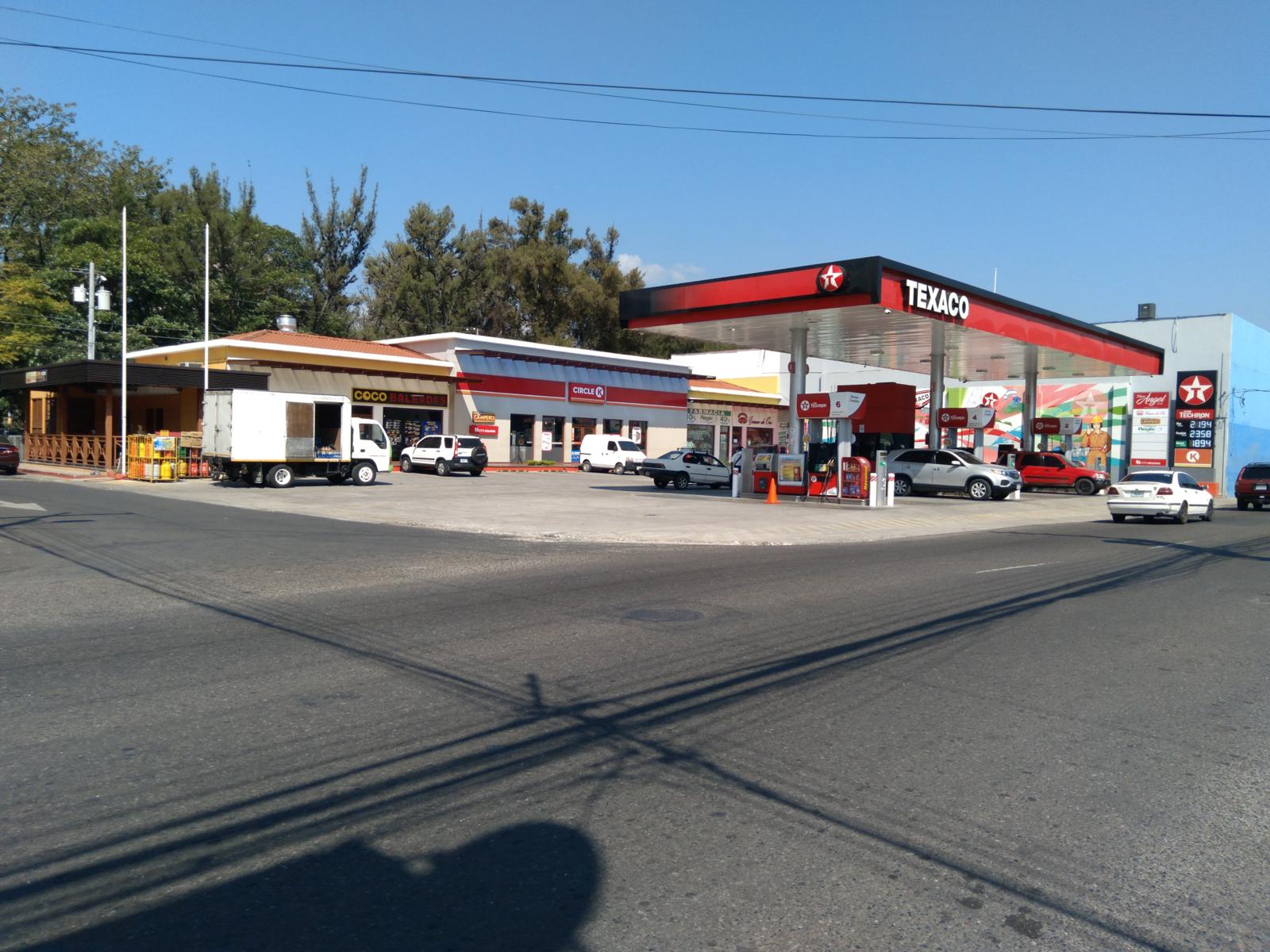 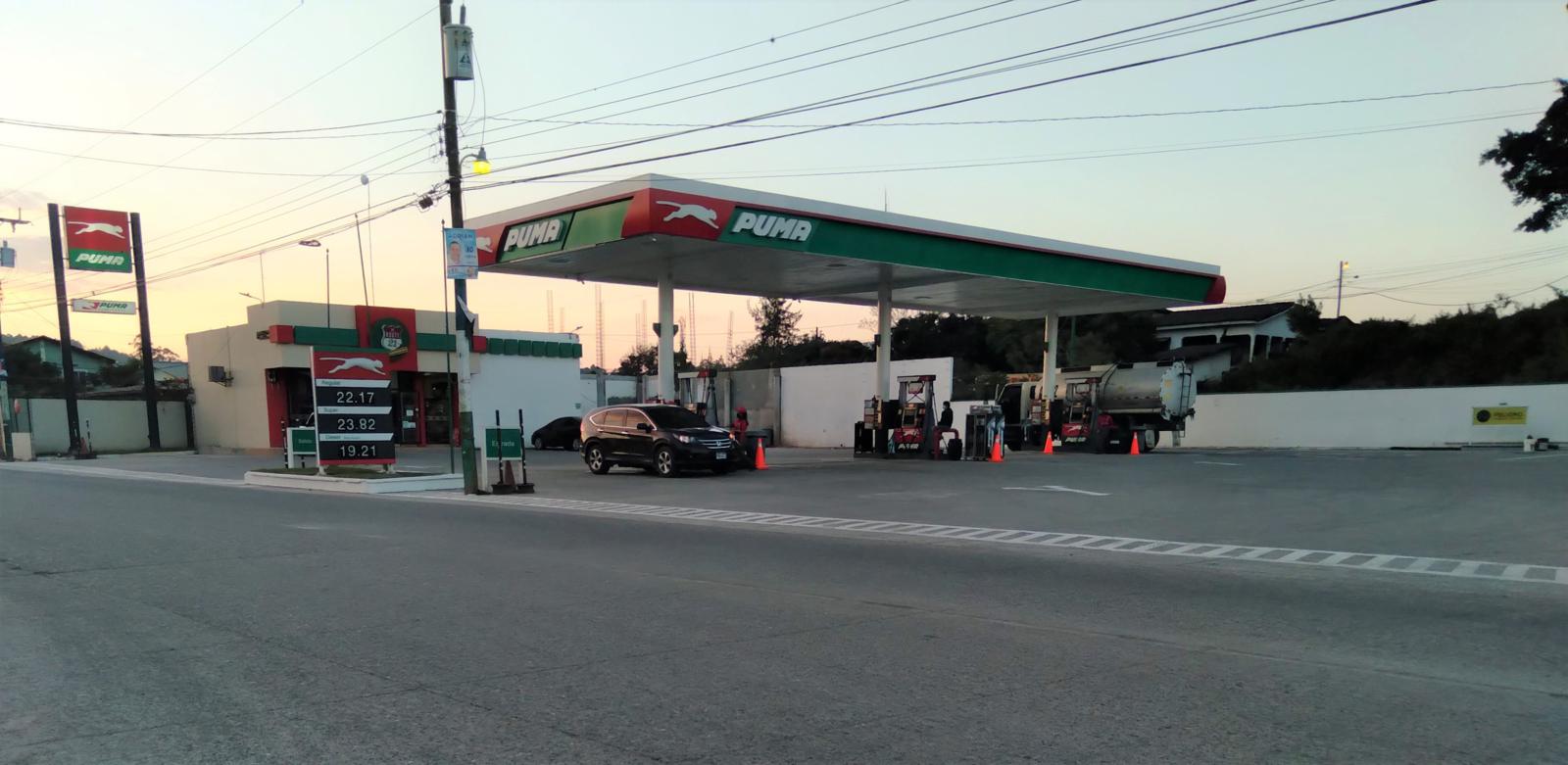 MPD
Electronic
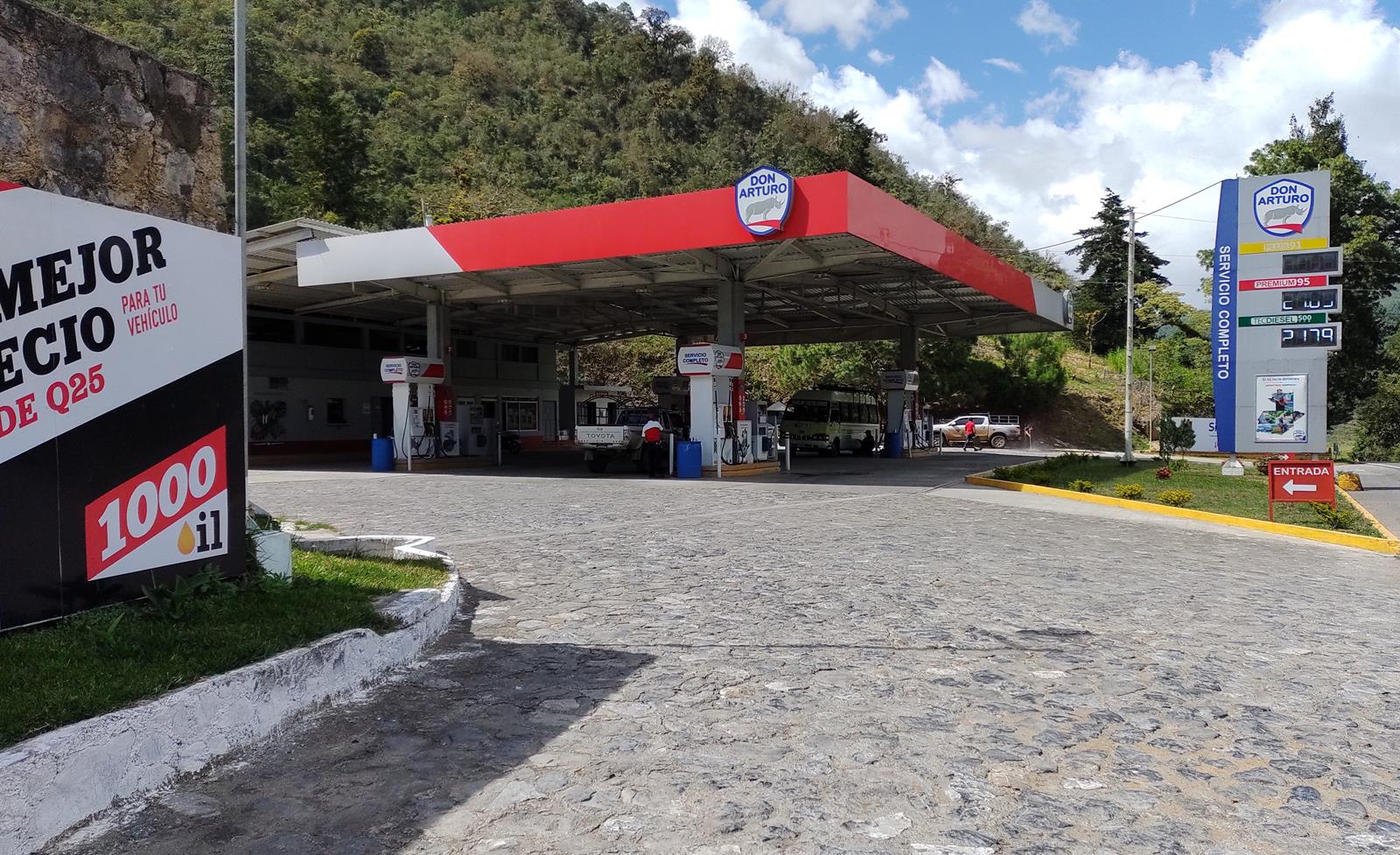 Four Square (42 62 82)
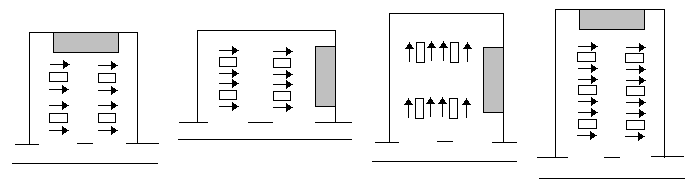 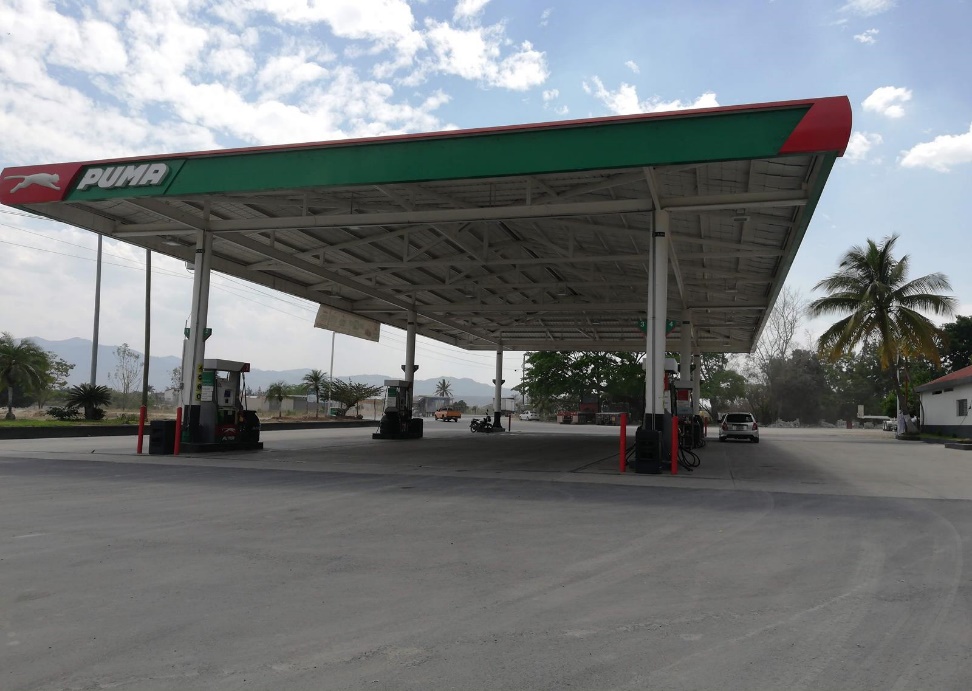 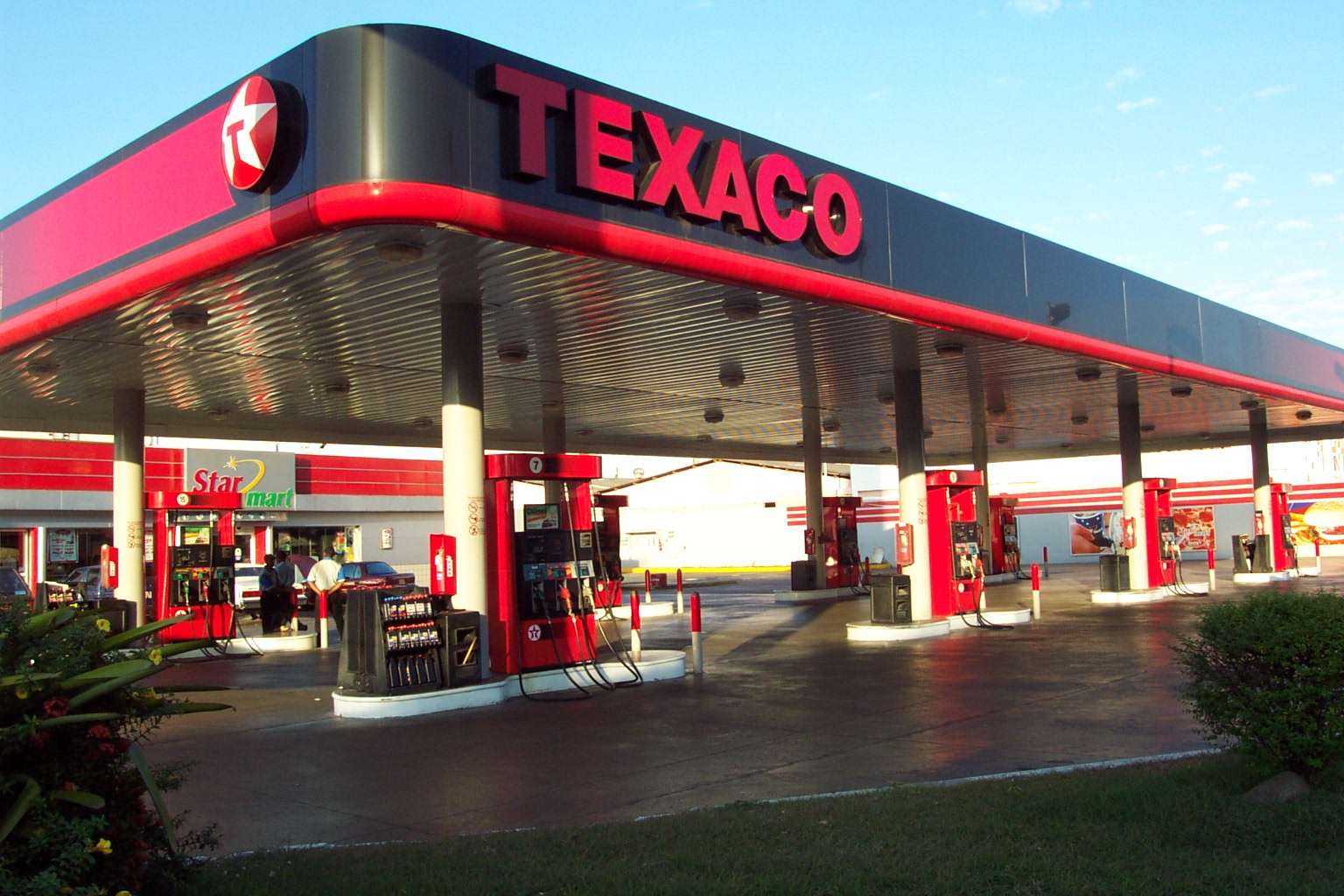 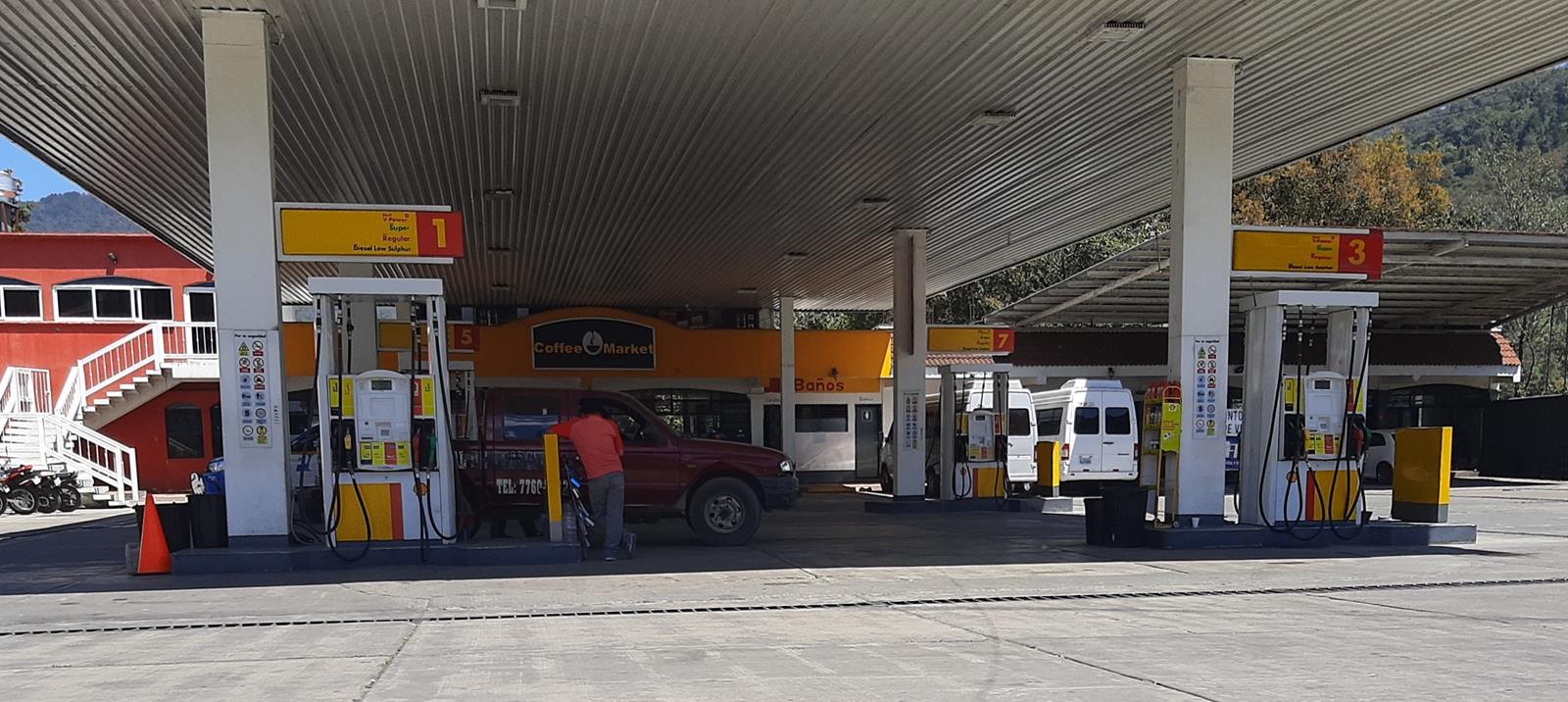 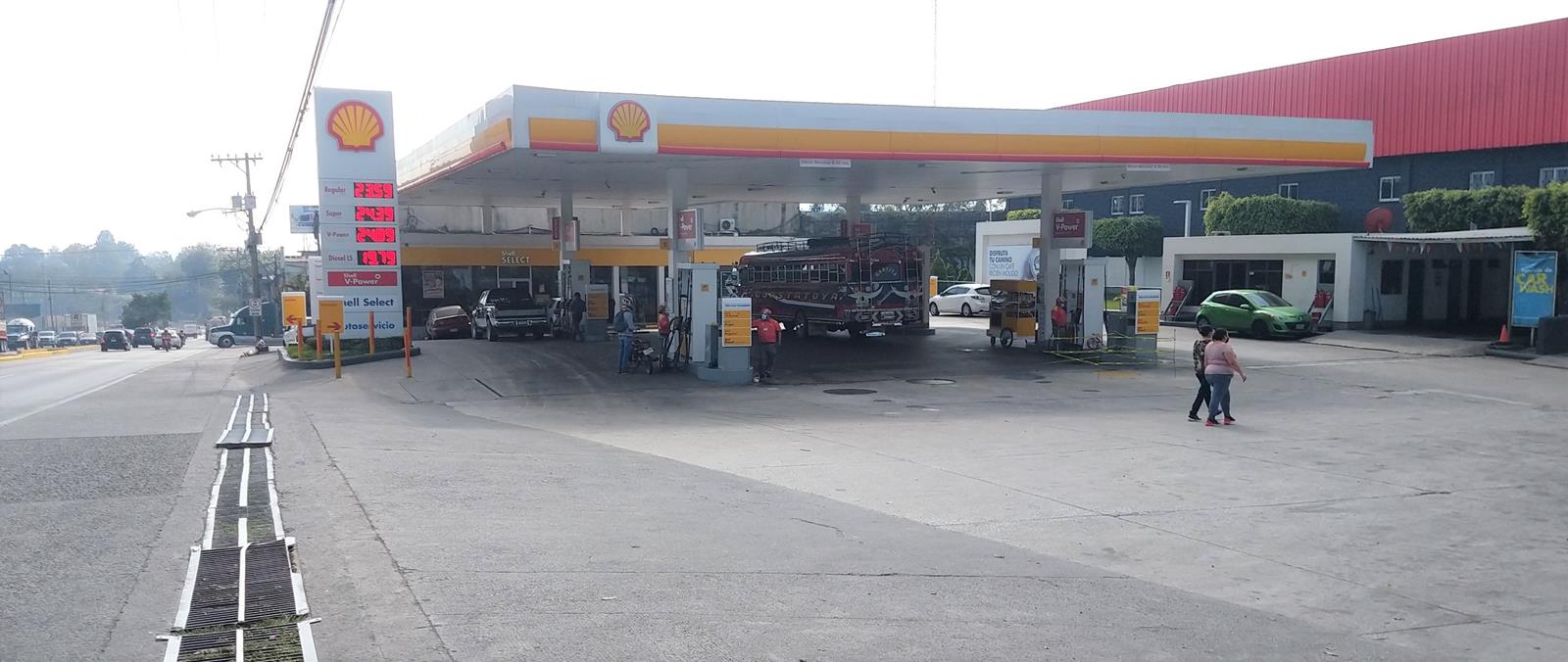 Four Square (42 62 82)
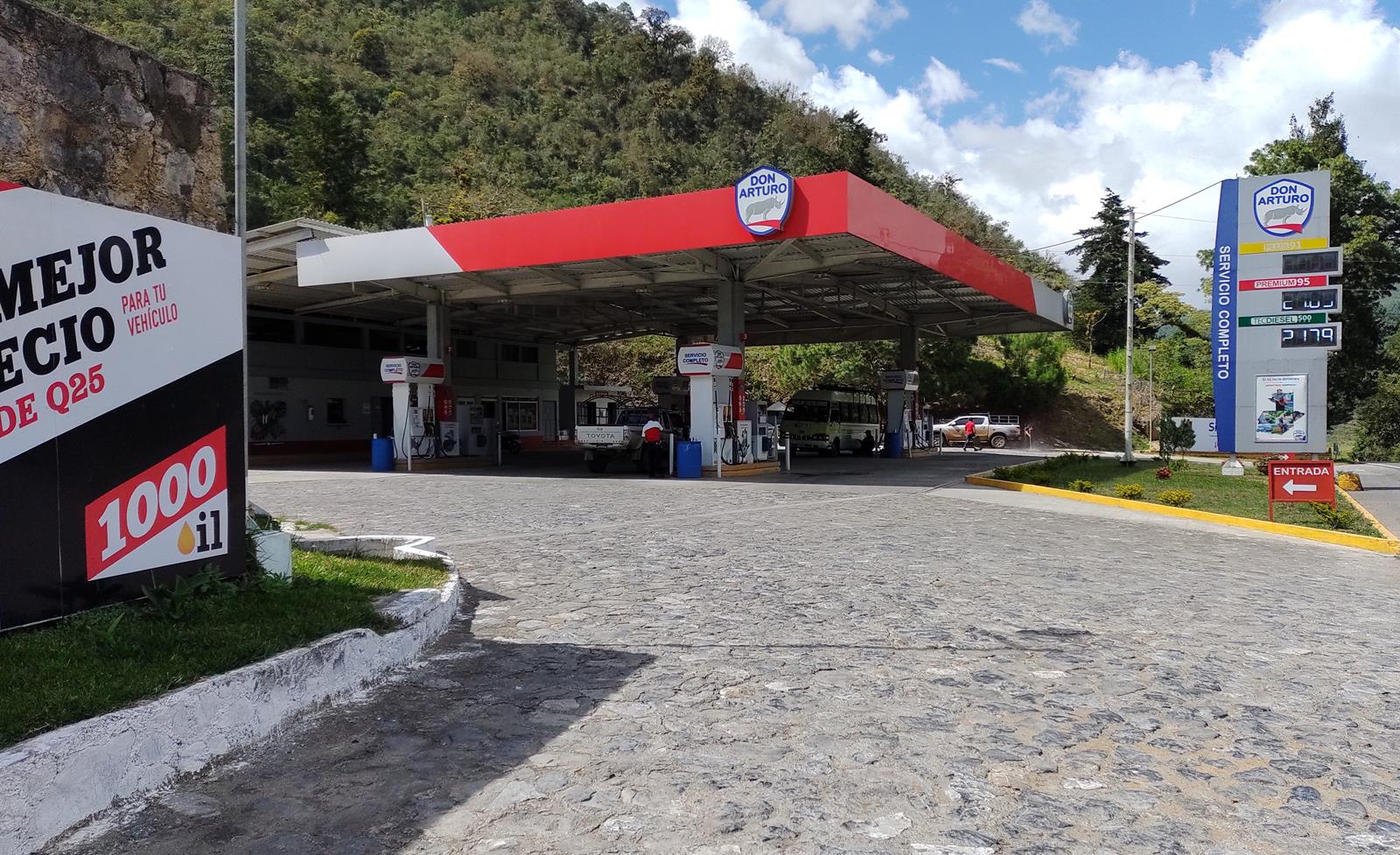 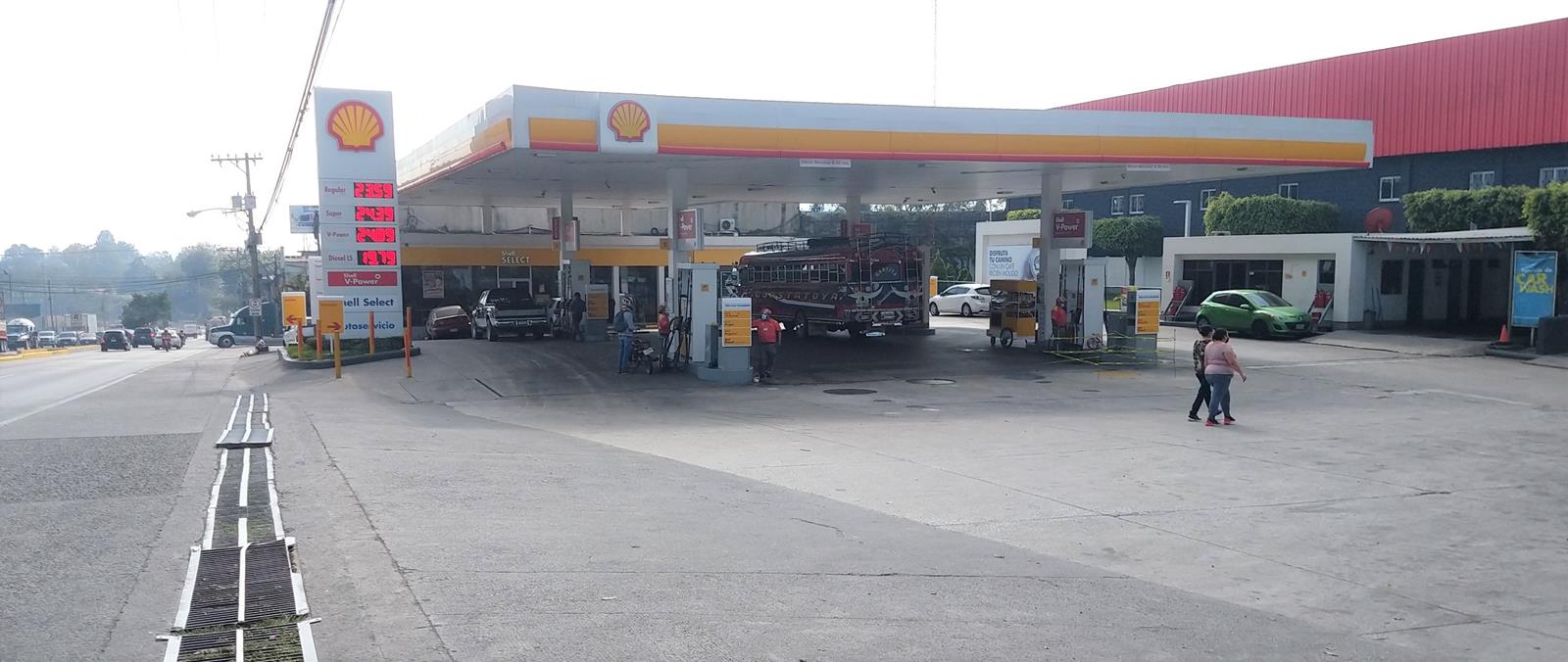 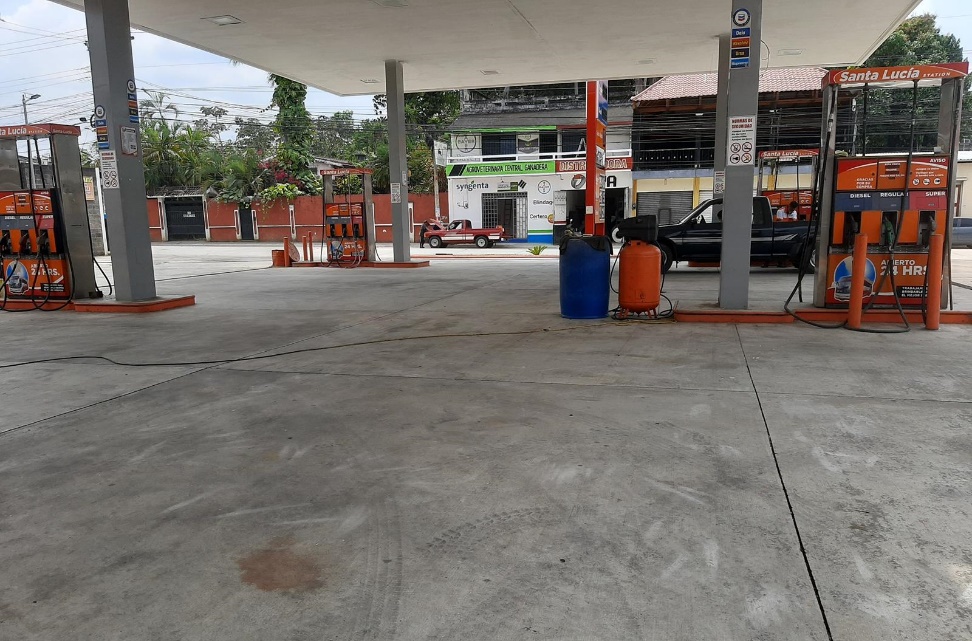 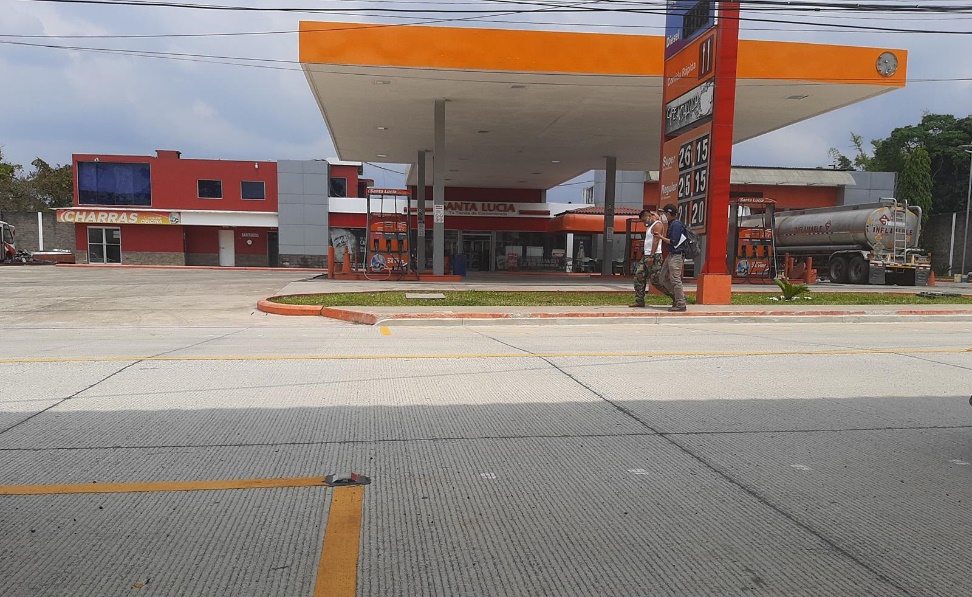 Diseño de isla: Peaje
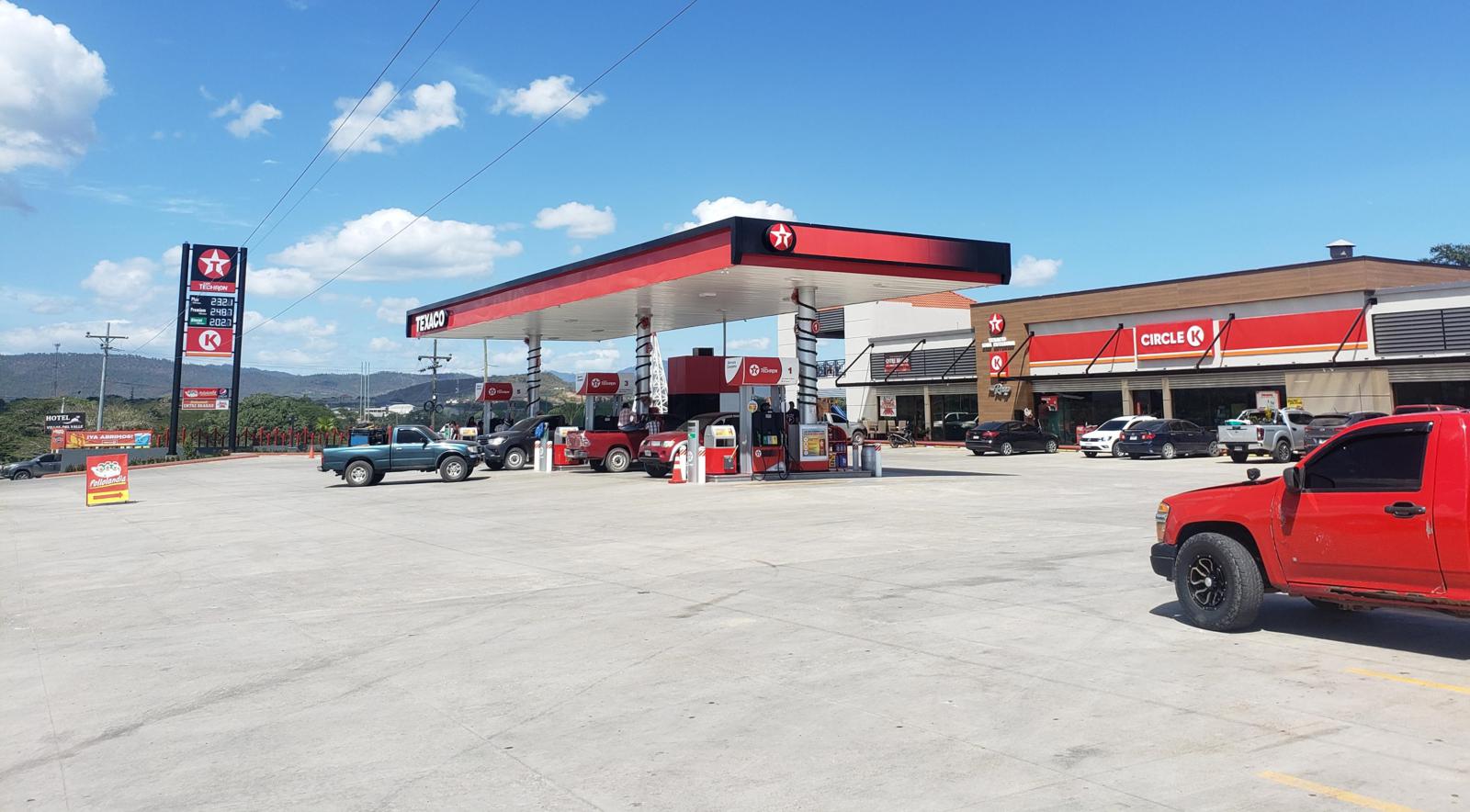 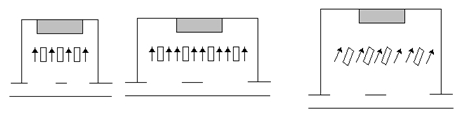 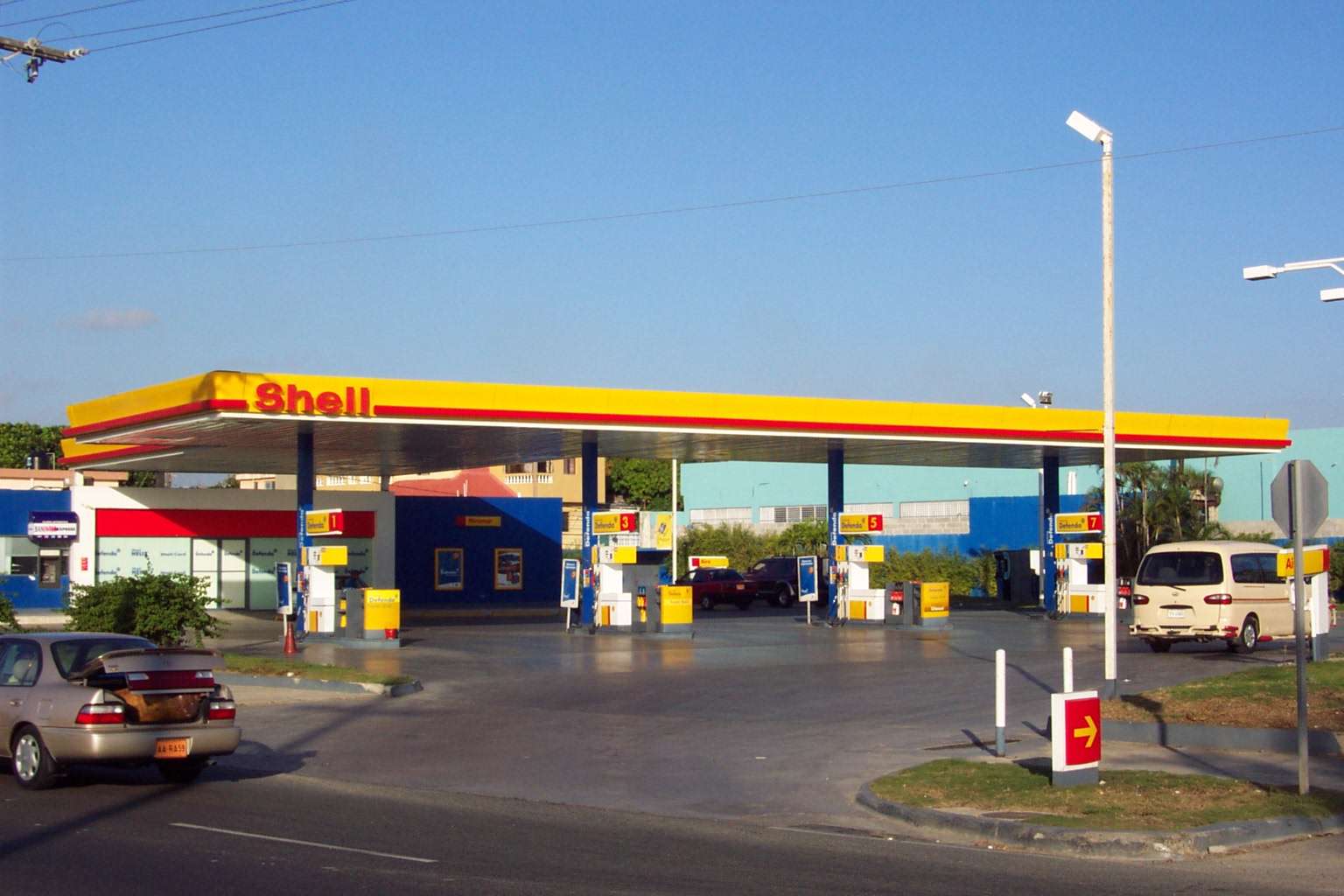 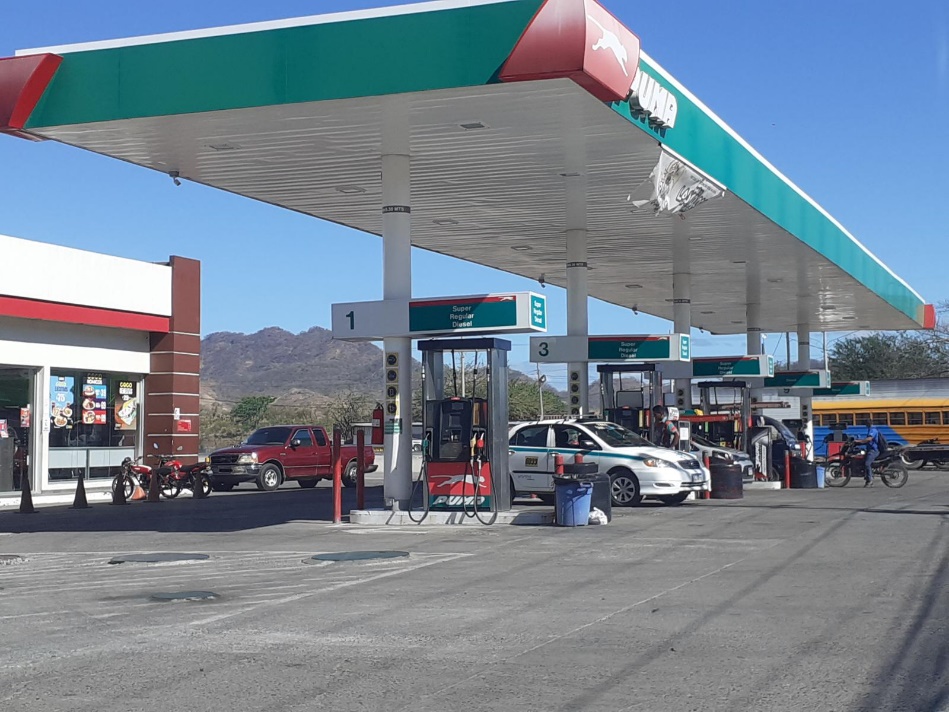 Peaje – Starting Gate
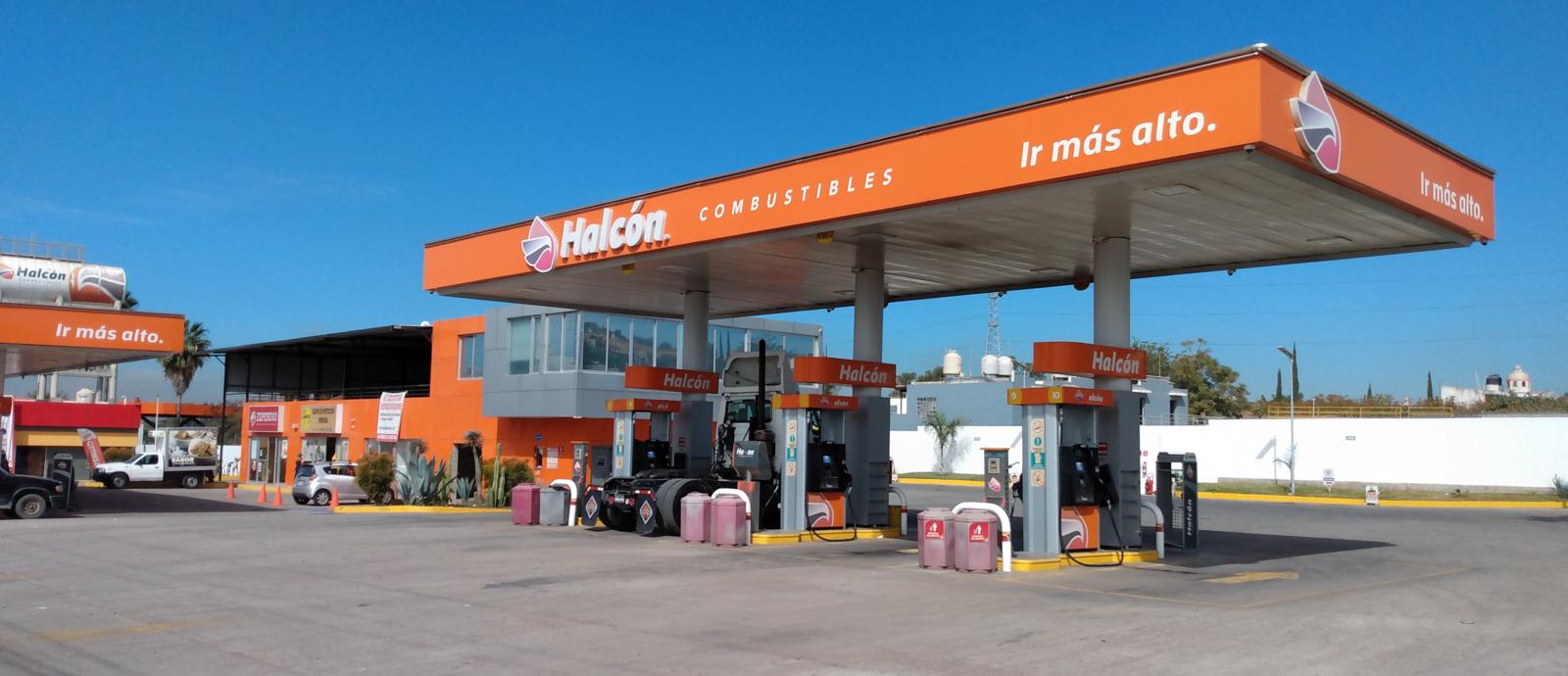 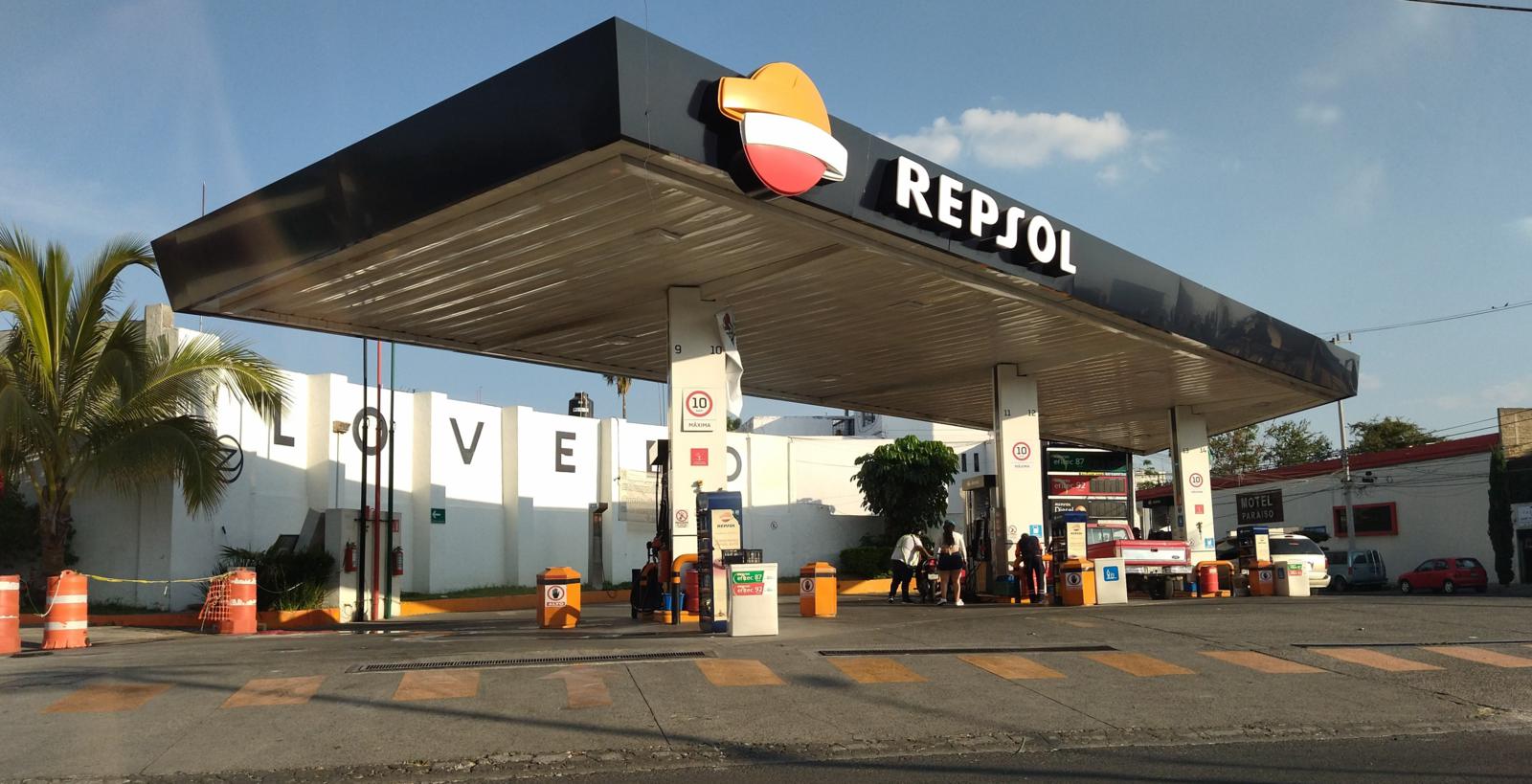 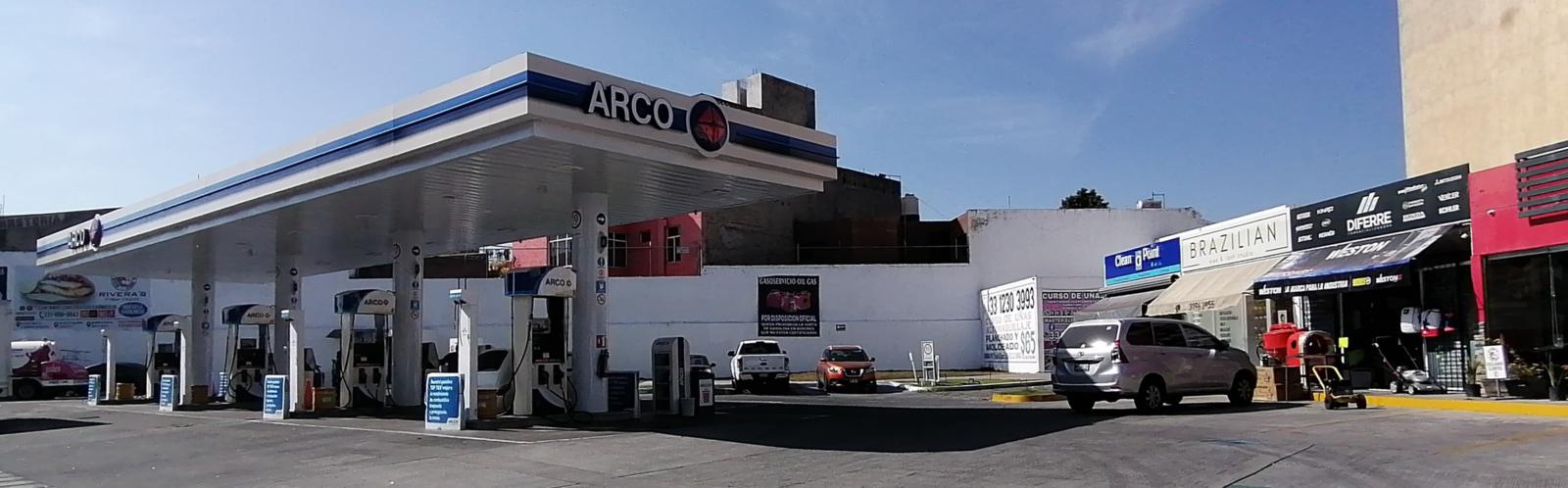 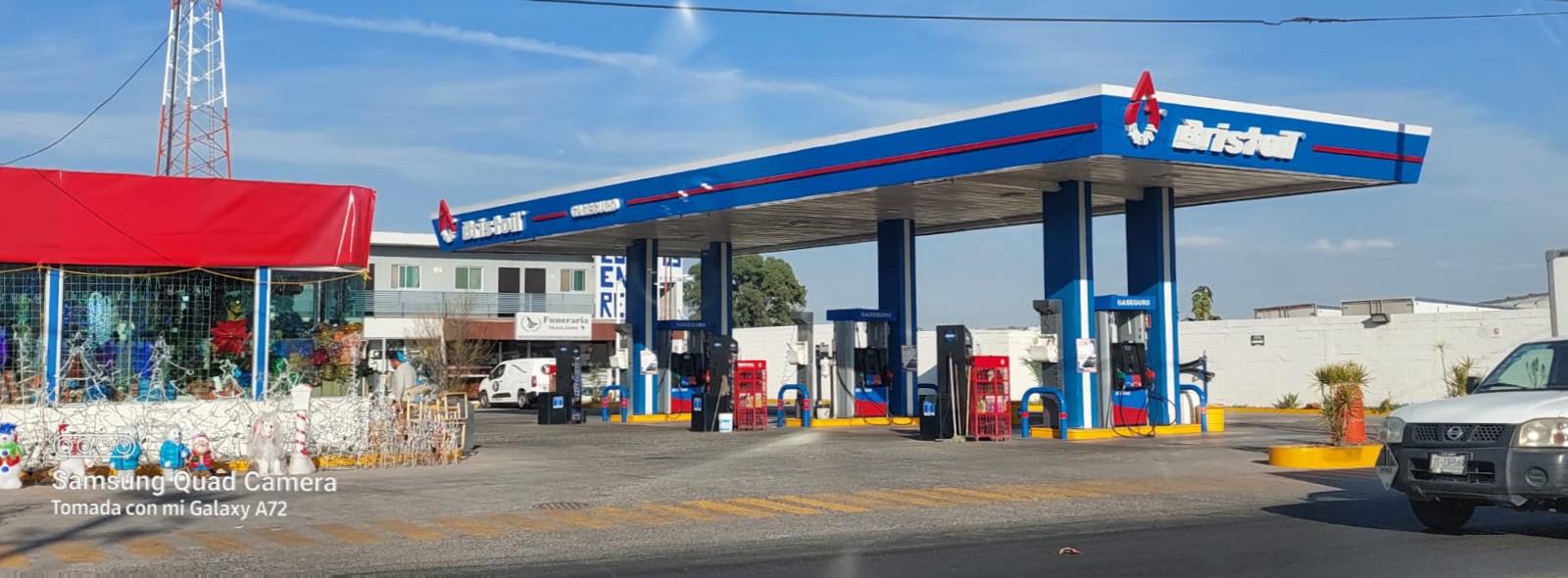 Diseño Otro (Layout)
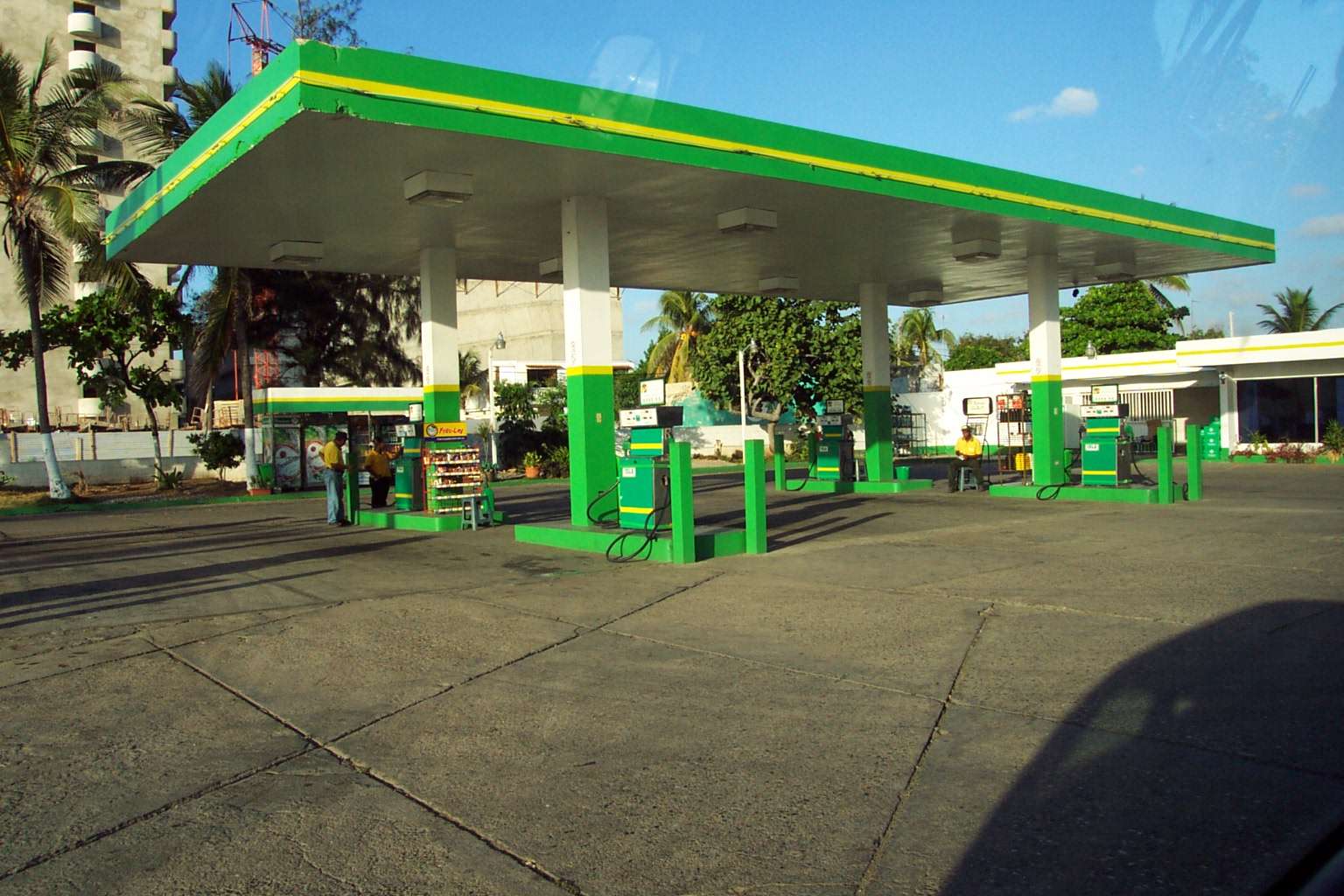 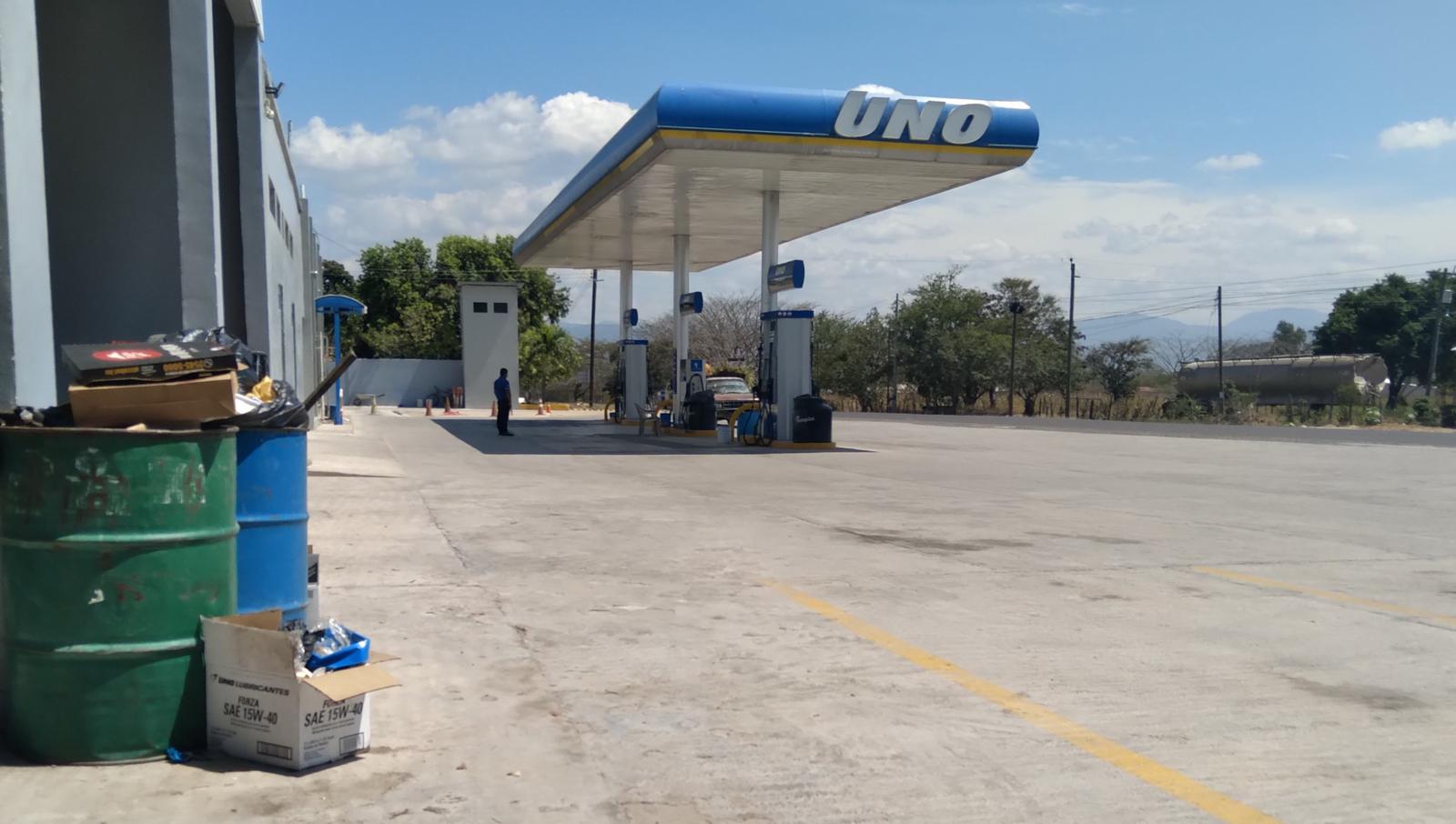 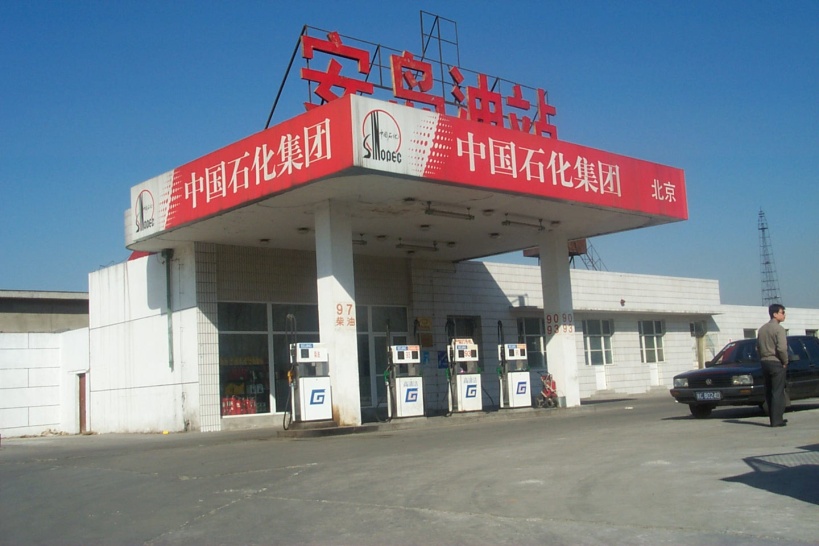 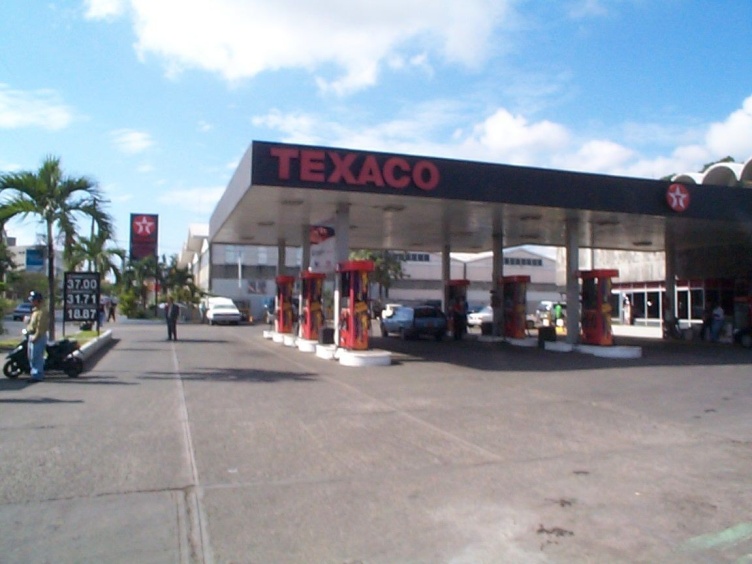 SERVICIOS
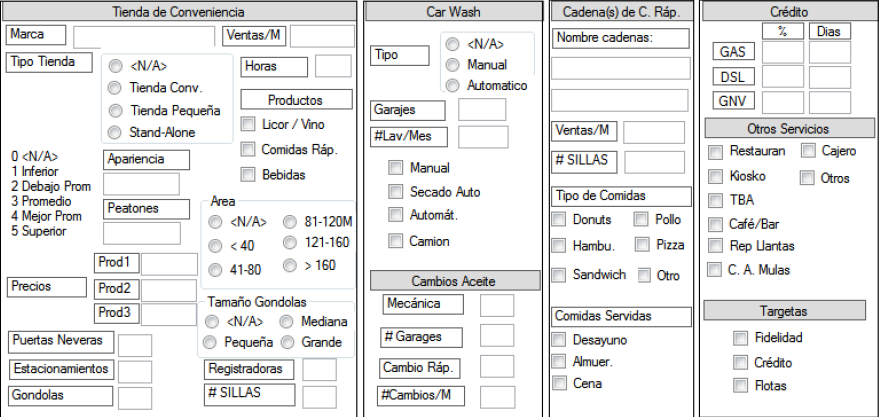 Tiendas de conveniencia
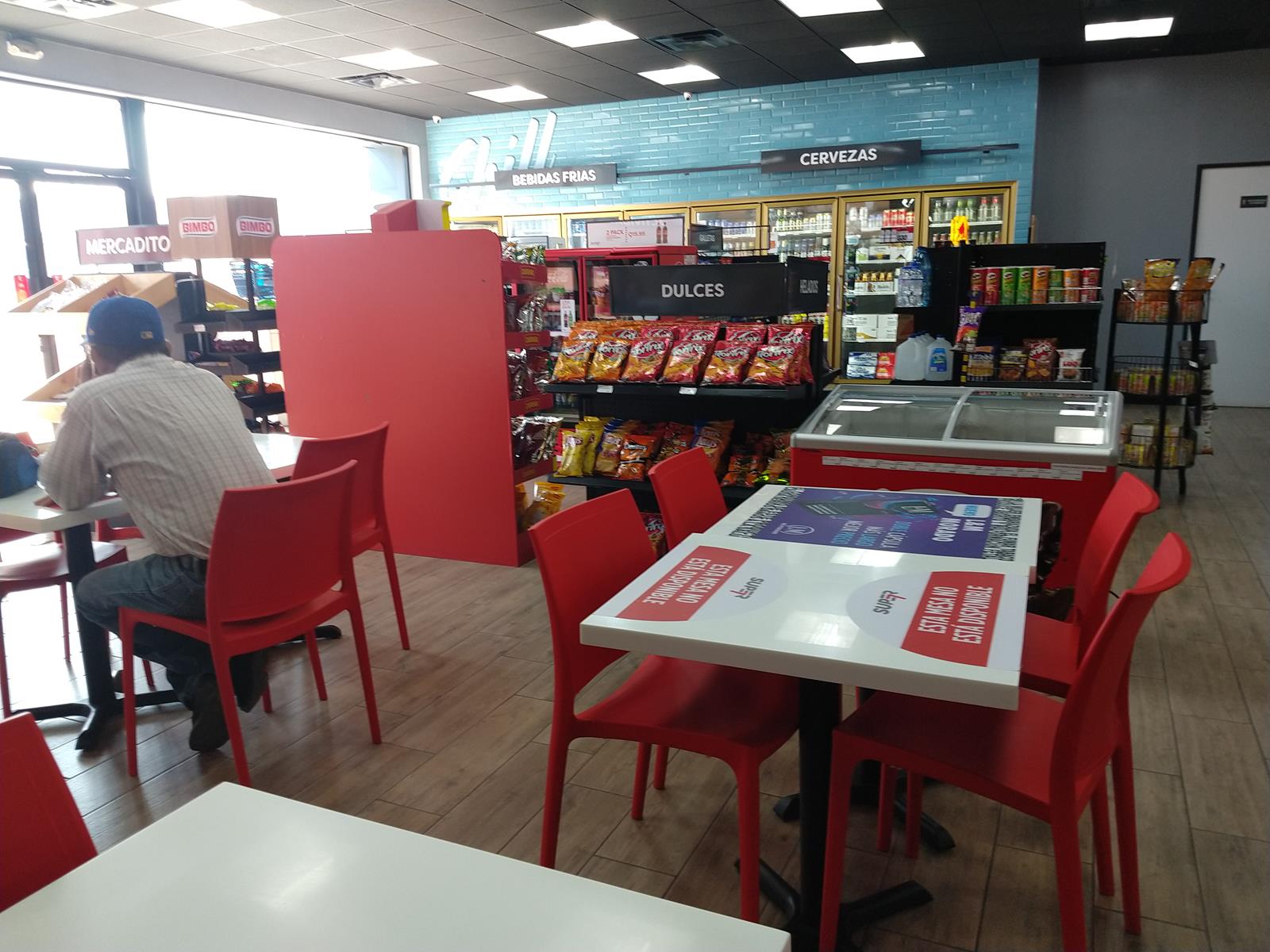 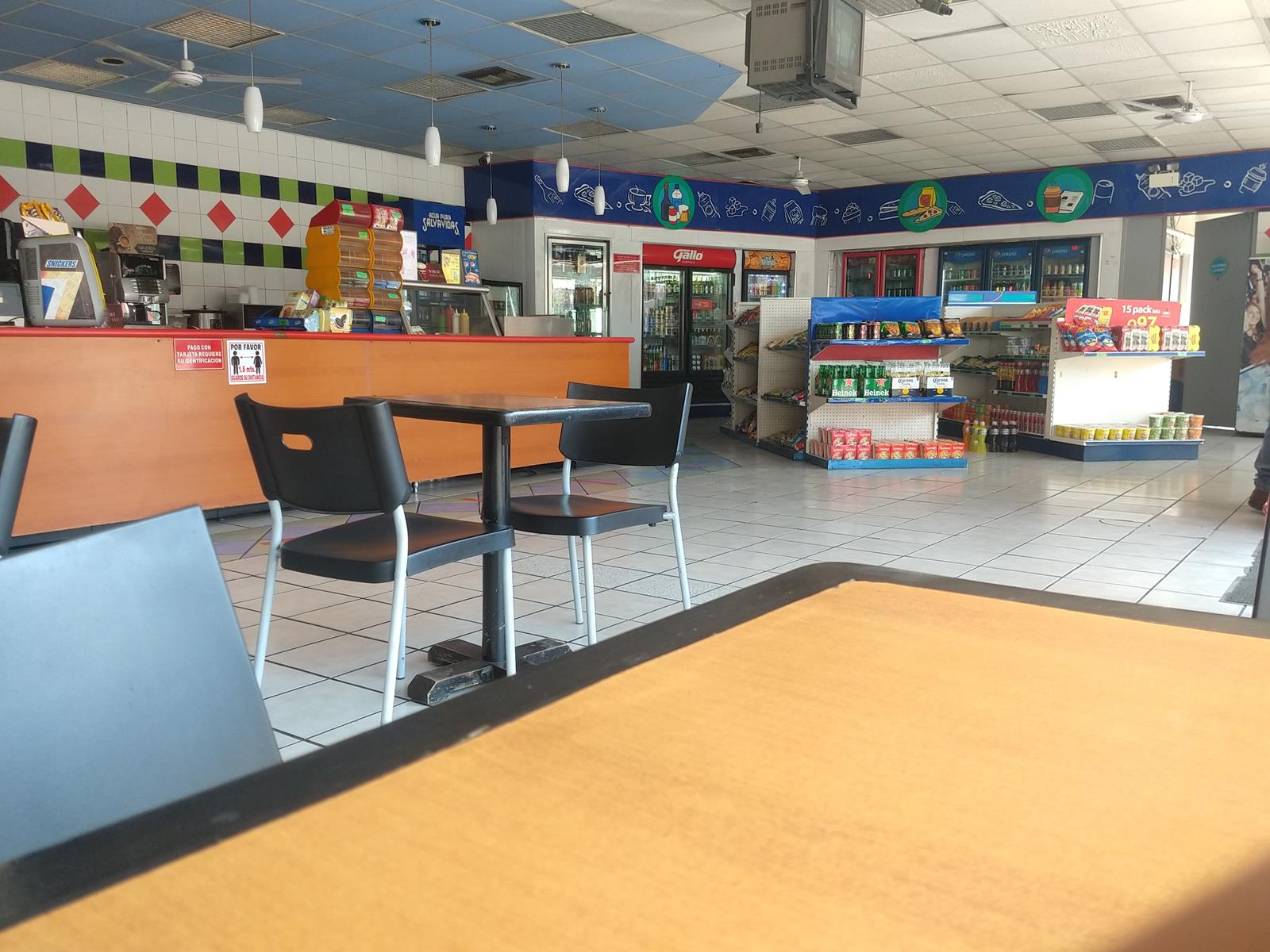 Servicios adicionales
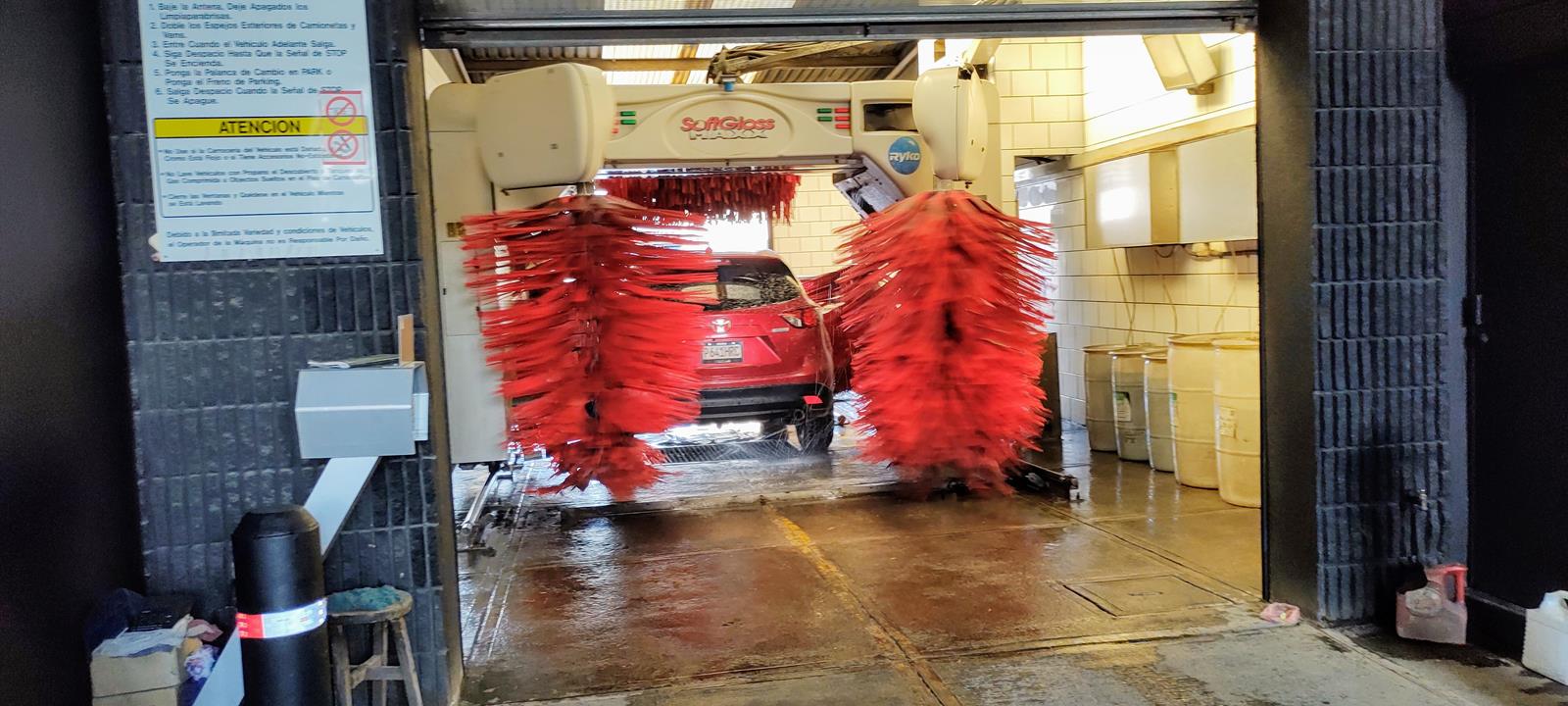 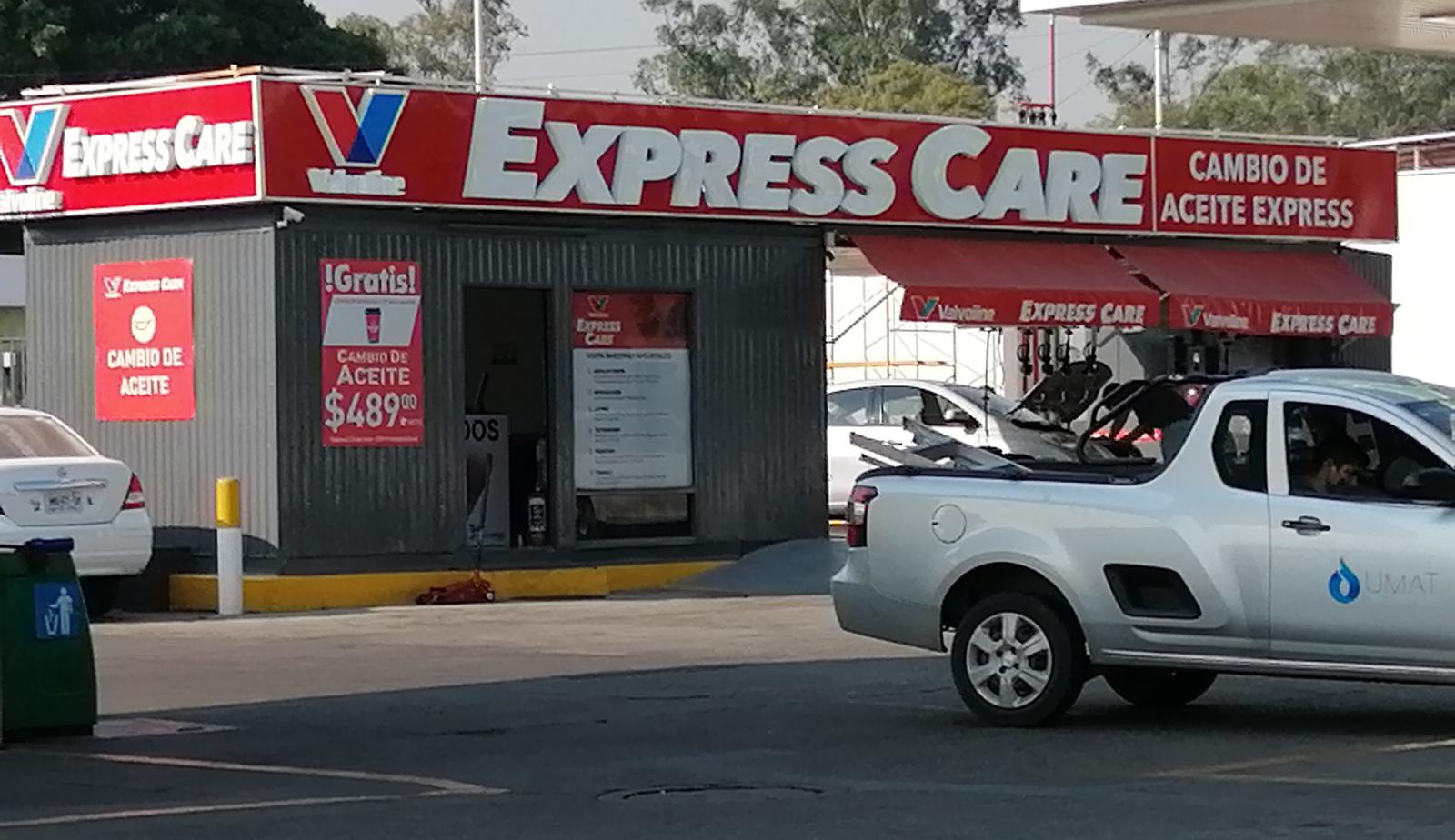 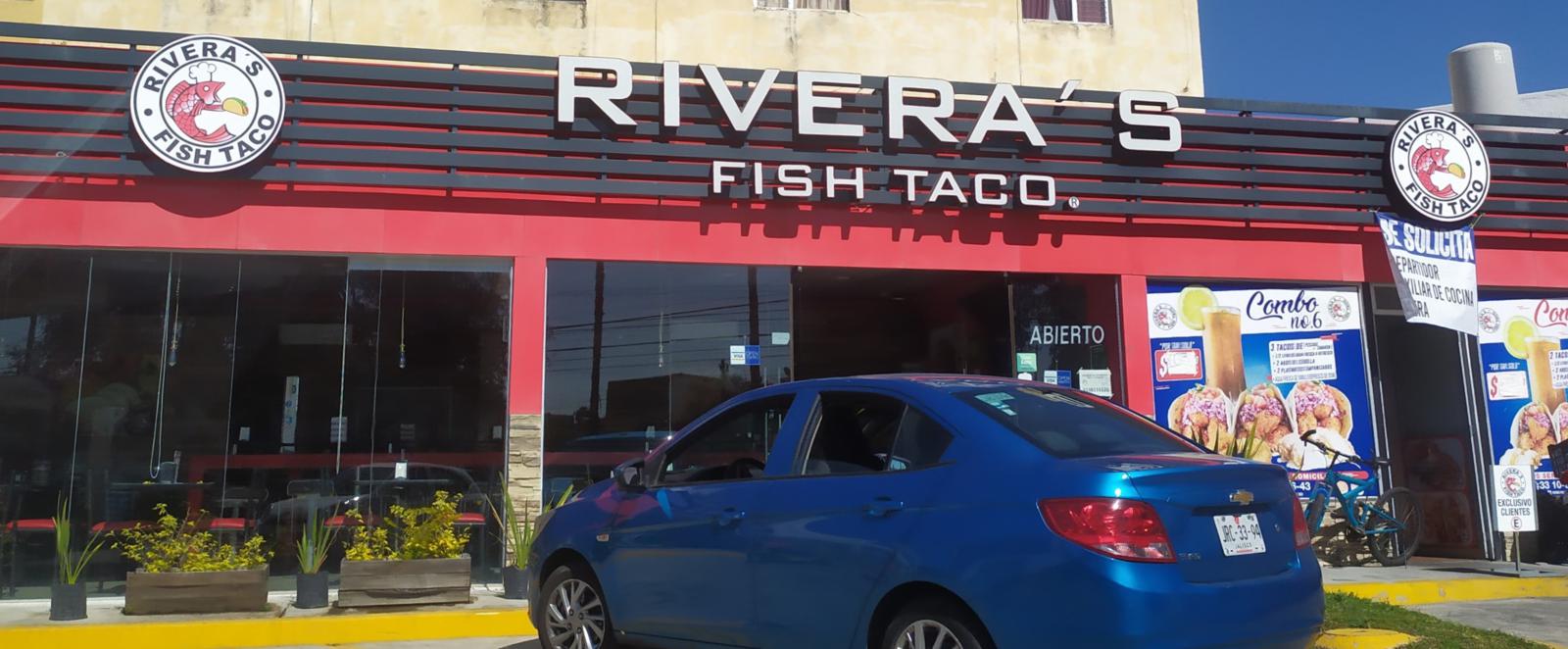 Metodología de conteos
Horario de conteo
Indique hora en que comienza el conteo
Indique hora en que finaliza el conteo
Tipo de Calle
Indique si la calle en que está realizando el conteo es de dos sentidos (doble vía) o de un sentido (una vía)
Tipo de Conteo
Indique si el conteo fué realido en dos sentidos o en un solo sentido
Metodología de conteos
Segmentación por uso de combustible
Autos
Vehiculos livianos
SUV’s
Camionetas (90% Diesel)
Pickups
Utilitarios livianos
Camiones
1,2 y 3 ejes
Motos
Conteos de tráfico